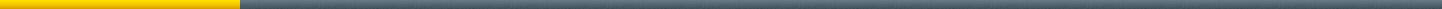 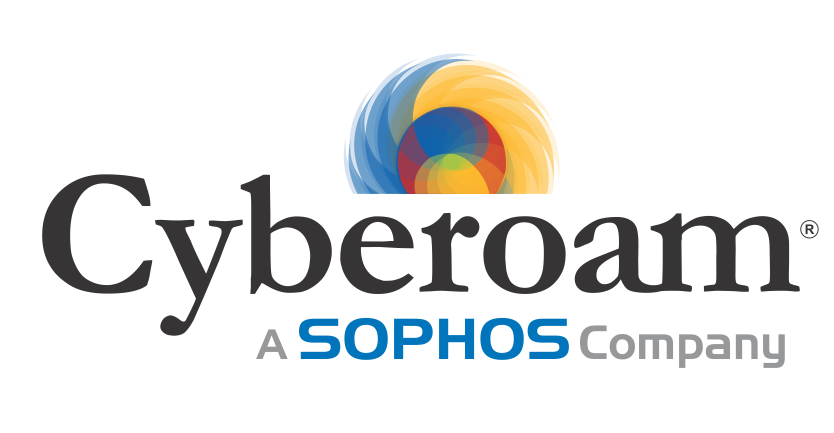 http://firewall.firm.in
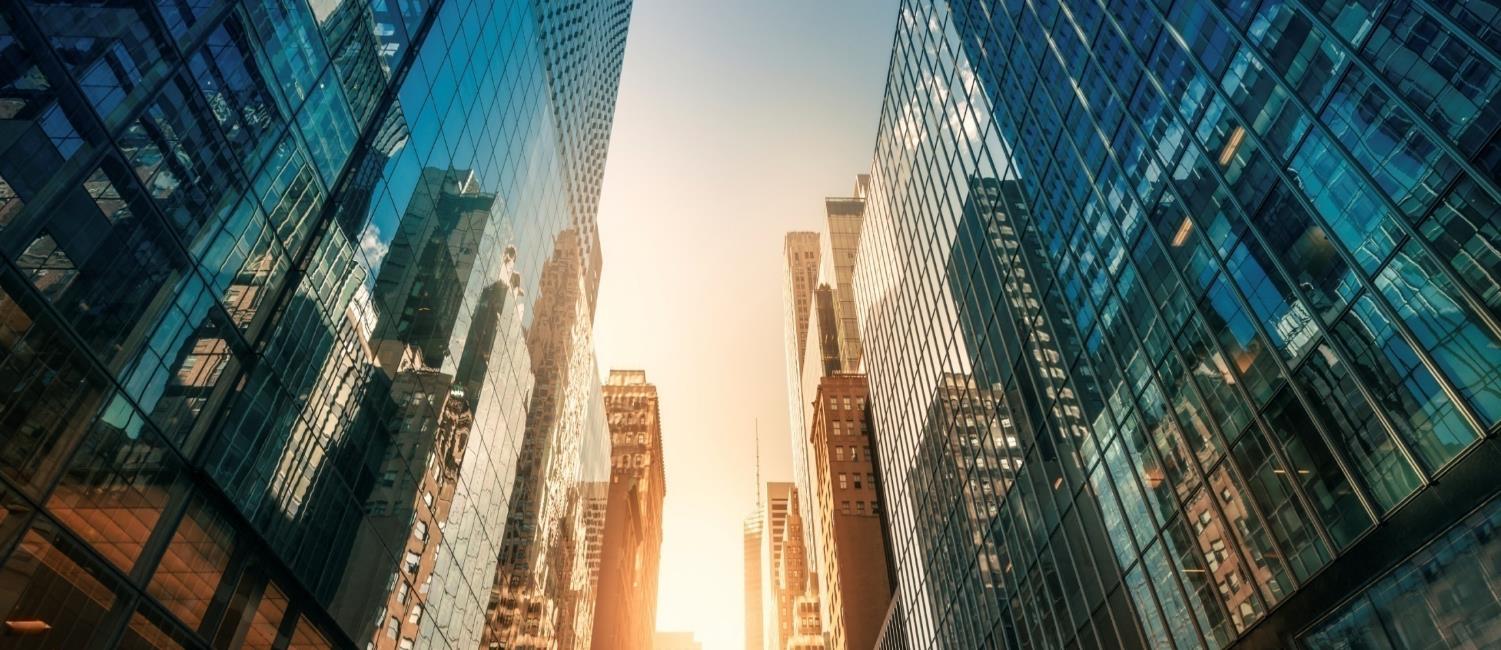 Cyberoam Next-Generation Security
Presenter: IT Monteur
Our Products
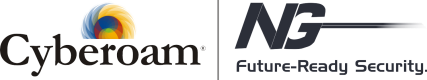 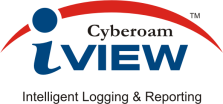 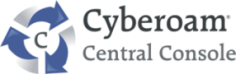 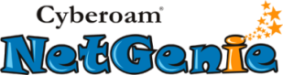 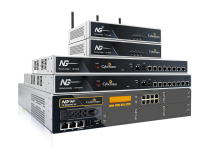 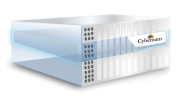 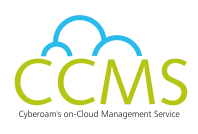 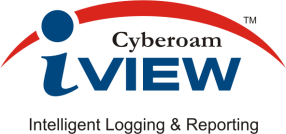 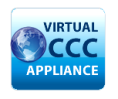 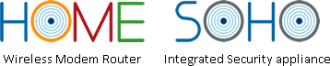 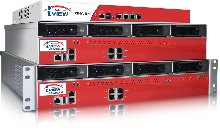 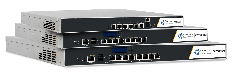 Modem Router
Integrated Security appliance
Network Security Appliances - UTM, NGFW 
(Hardware & Virtual)
Cyberoam Introduction
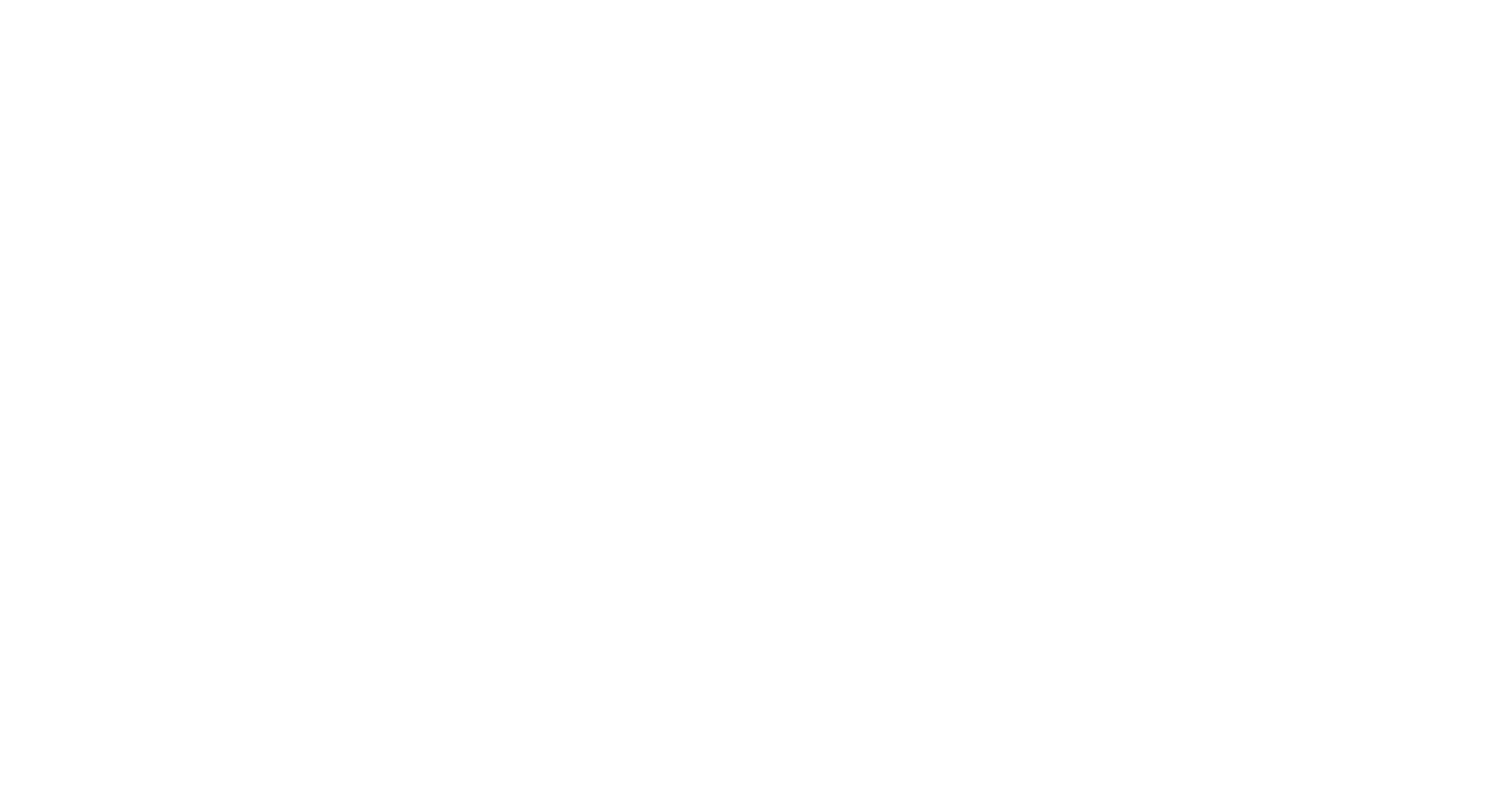 Technology Powerhouse
550+ Employees
Sales, Distribution Channel and Customers across 125+ Countries
Amongst the top 3 global players for network security features
Patent-pending Identity-based Management
Cyberoam Product Line
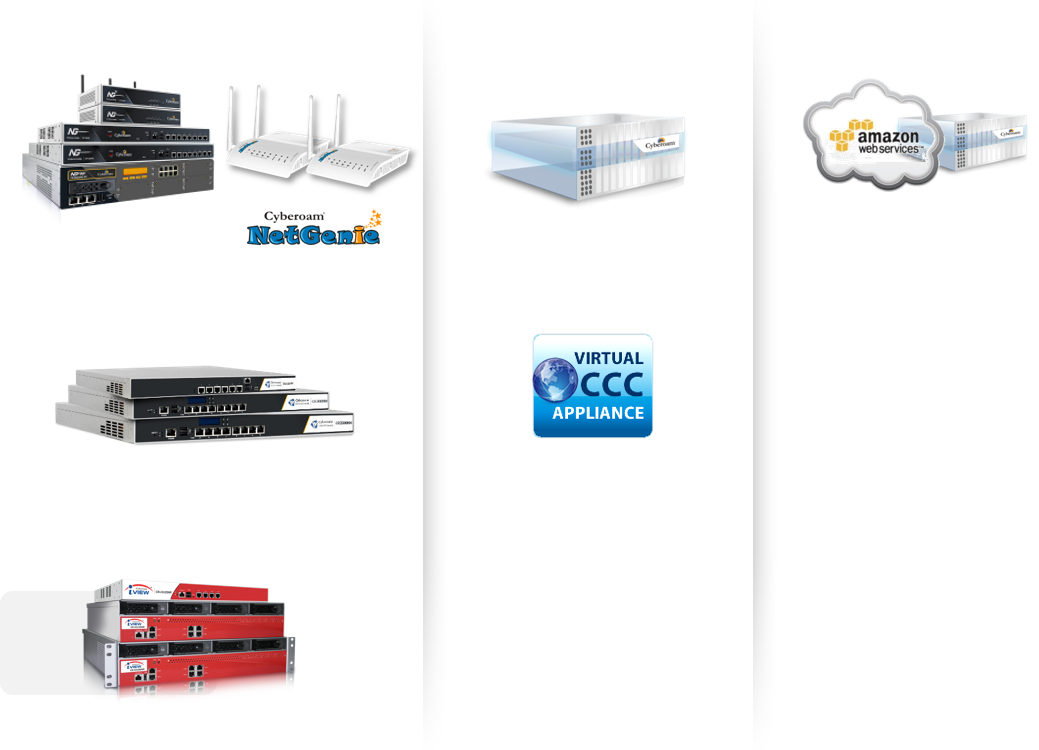 Physical
Virtual
Cloud
Network Security
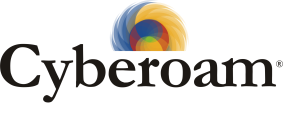 Cyberoam Security on Amazon Cloud (currently in Beta)
Cyberoam virtual
Next-Gen Firewall/ Unified Threat Management
Cyberoam 
Next-Gen Firewall/ Unified Threat Management
SOHO, HOME
Centralized security Management
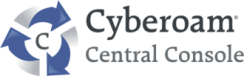 Cyberoam Central Console
Cyberoam Central Console
Network Monitoring & Analysis
Cyberoam iView software
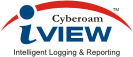 Cyberoam iView
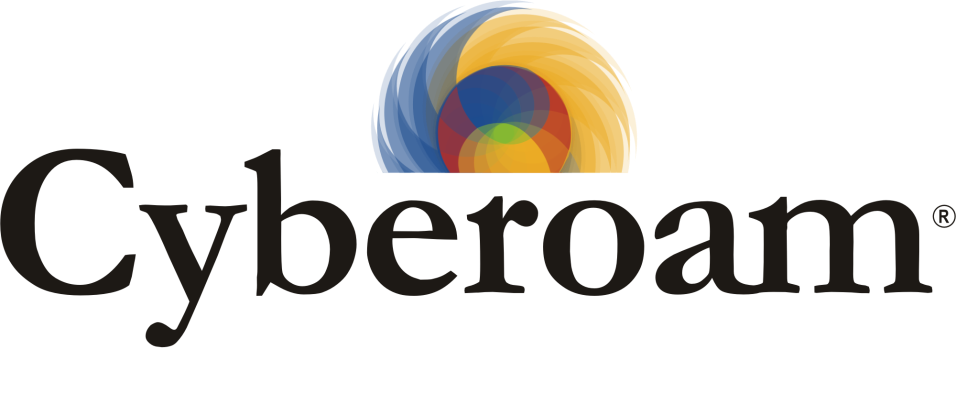 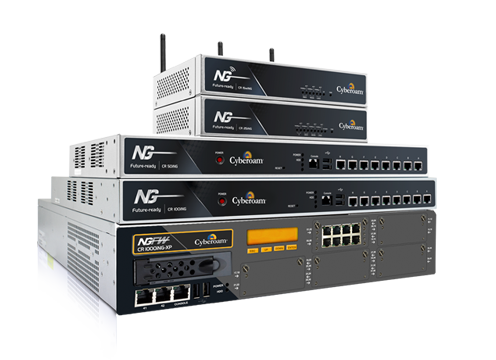 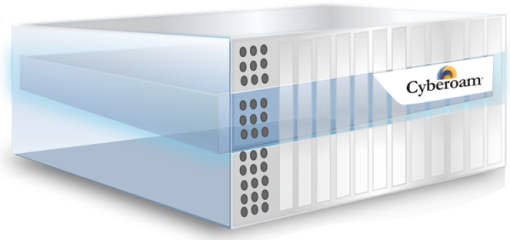 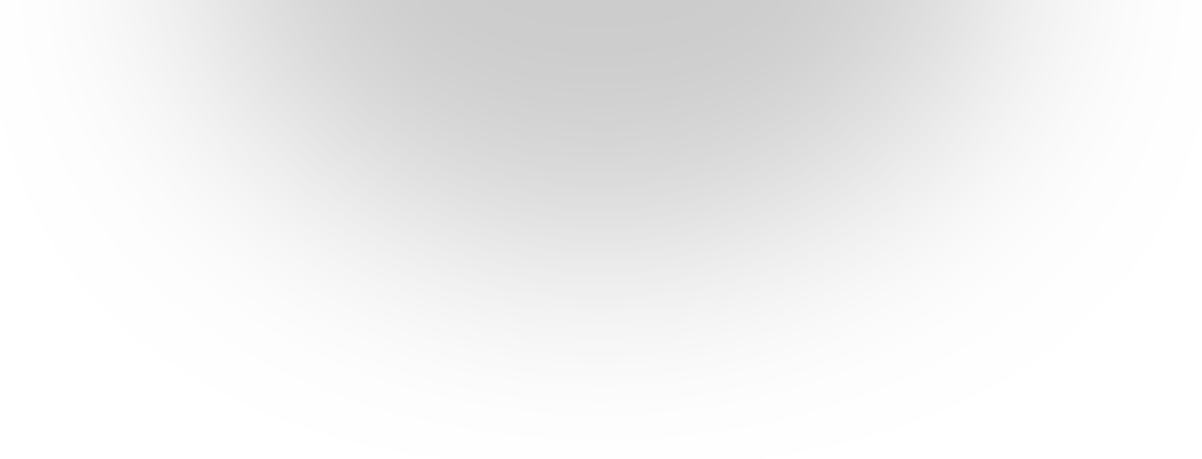 Network Security Appliances – UTM, NGFW
(Hardware & Virtual)
Cyberoam Next-Generation Security
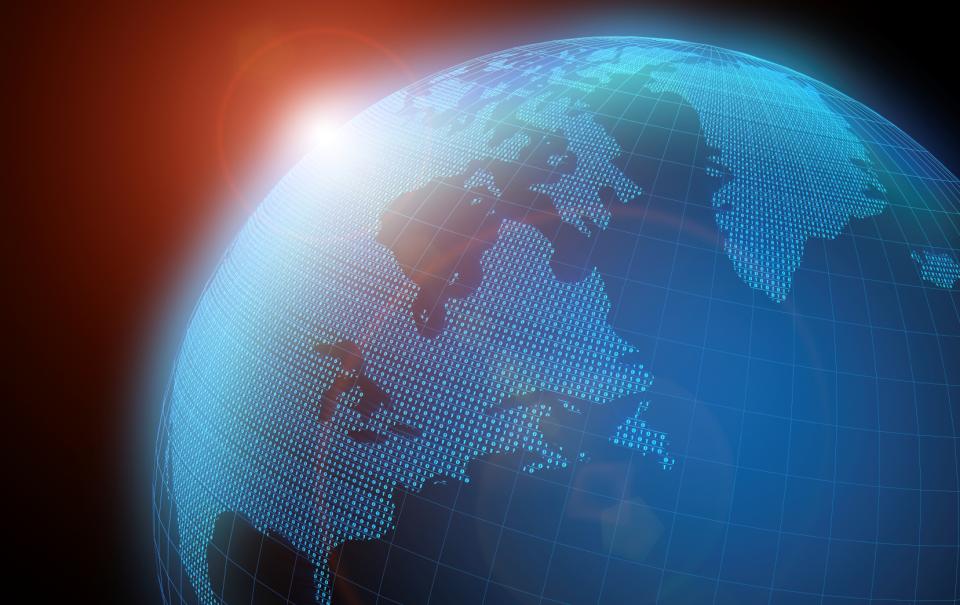 UTM Features
Core NGFW Features
Layer-8 Security
Firewall
Application Filtering
IPS
VPN
Web & Content Filtering
Bandwidth Management/QoS
On-appliance reporting
IPv6 Support
Multi-link Management
Gateway Anti-Virus
Gateway Anti-Spam (Inbound/outbound)
Web Application Firewall
Wireless Security
Support for 3G/4G/WiMAX
Cyberoam Architecture
Powerful Hardware

Multicore Gigahertz processors for Nano second security processing
Gigabit Ports to integrate with Gigabit network
Intelligent Firmware

Tight integration with Hardware
Network & Crypto Acceleration
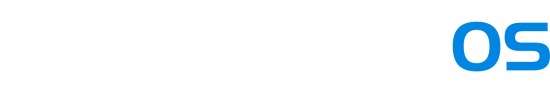 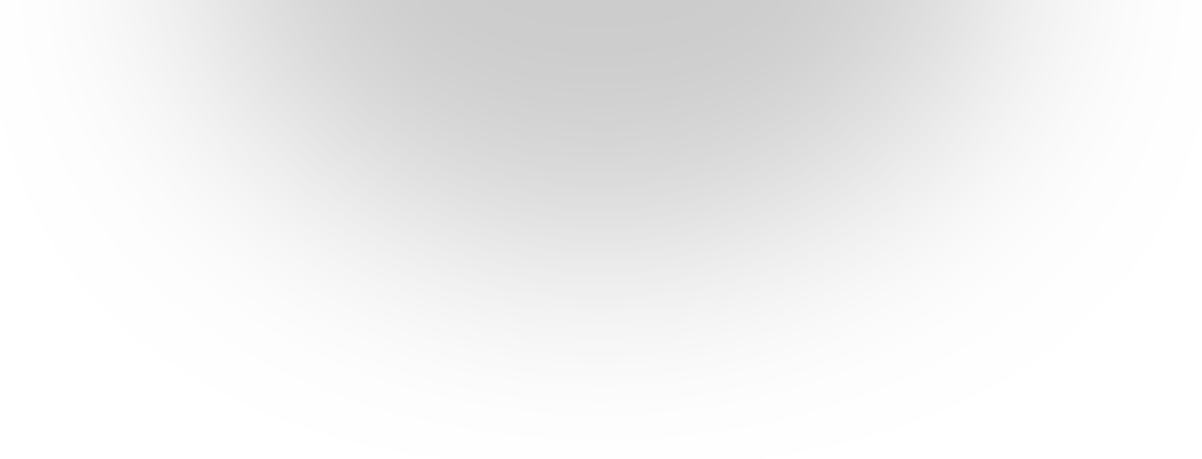 High Performance Security Appliances
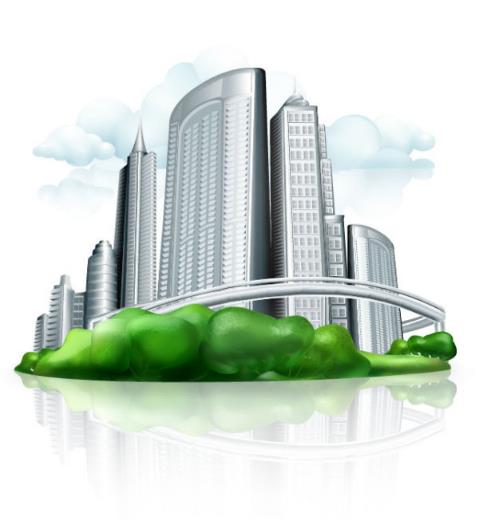 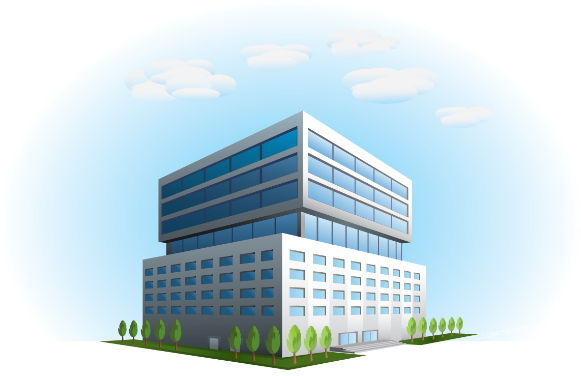 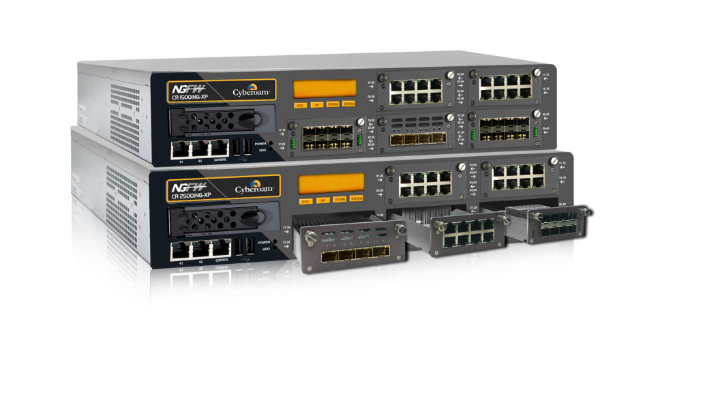 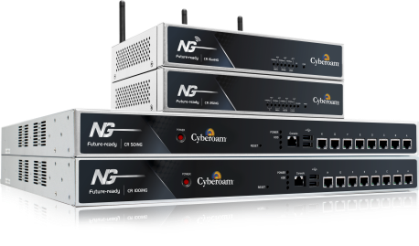 Top model CR2500iNG-XP offers
Firewall Throughput: 160 Gbps
NGFW Throughput: 10 Gbps
Bringing Gigabit Firewall throughputs within the reach of small offices and branch offices
Cyberoam Innovation: Layer 8 Security
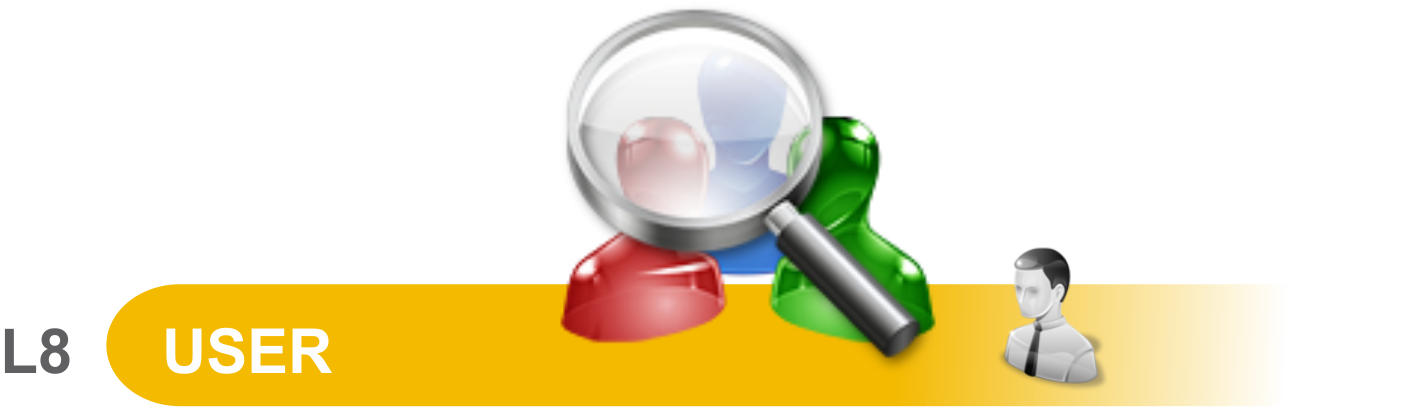 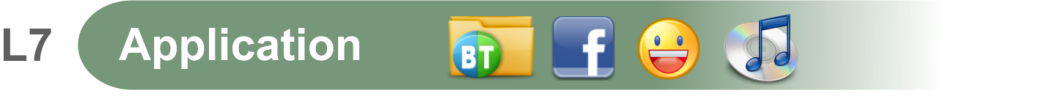 Cyberoam's Layer 8 Technology treats “User Identity” as the 
8th Layer in the protocol stack
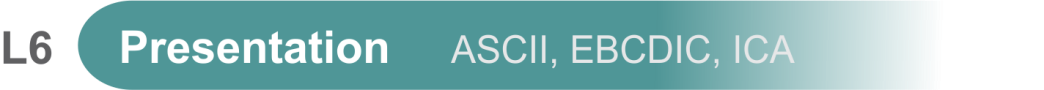 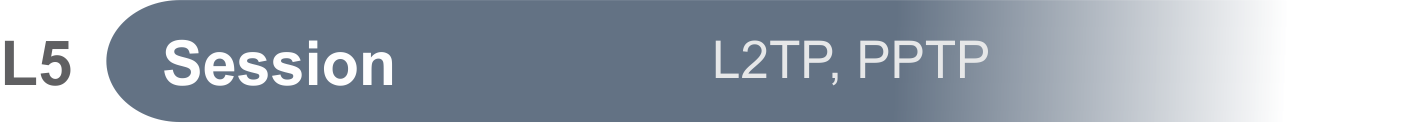 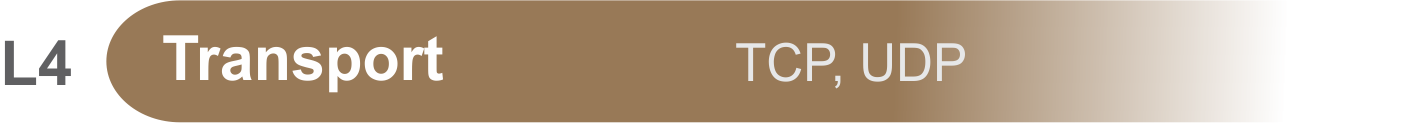 Cyberoam network security appliances offer security across  Layer 2-Layer 8 using Identity-based policies
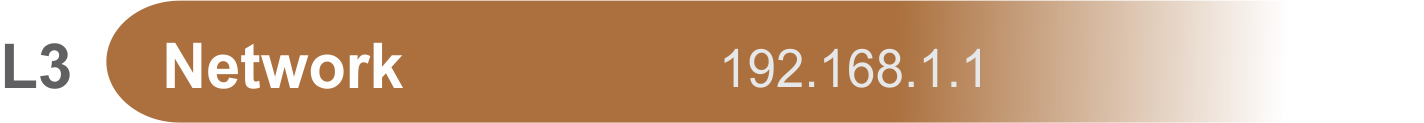 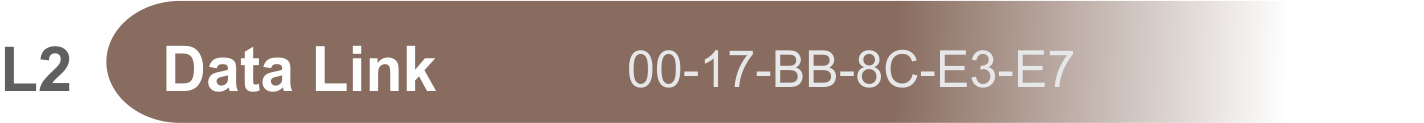 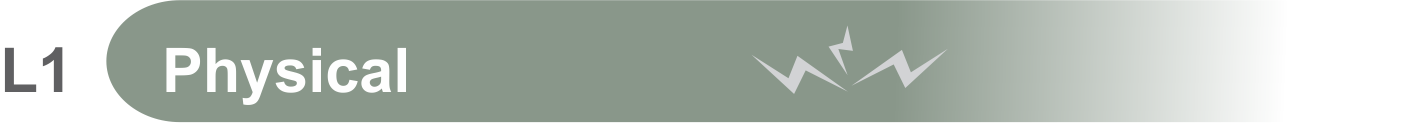 AAA over single Cyberoam appliance
Identity-based AAA
Users
Cyberoam Authenticates
Cyberoam Authorizes
Cyberoam Audits
Employees
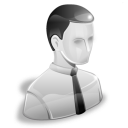 User Name
IP Address
MAC Id
Session Id
Internet surfing quota
Schedule control
Security Policies
Web Filtering
Application Visibility & Control
QoS / Bandwidth Management
IM Controls
Identity–based Logs + Reports 
Compliance Reports
Management
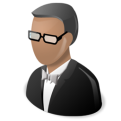 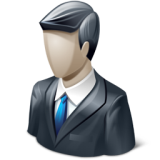 Customers
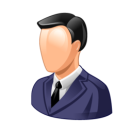 Control user network activities
Who can connect to the network
Who can access what
What have they accessed
Ability to track the user activities; identify attackers /victims
Take quick network security decisions
Partners
Identity-based Security
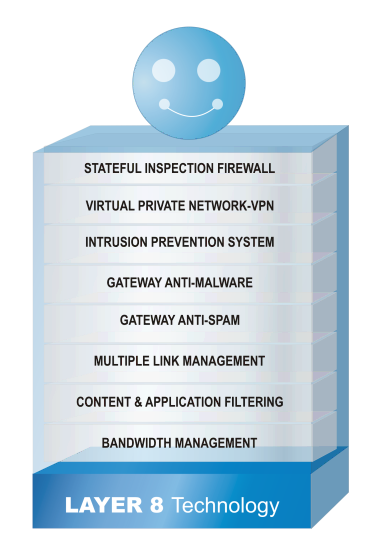 Corporate LAN
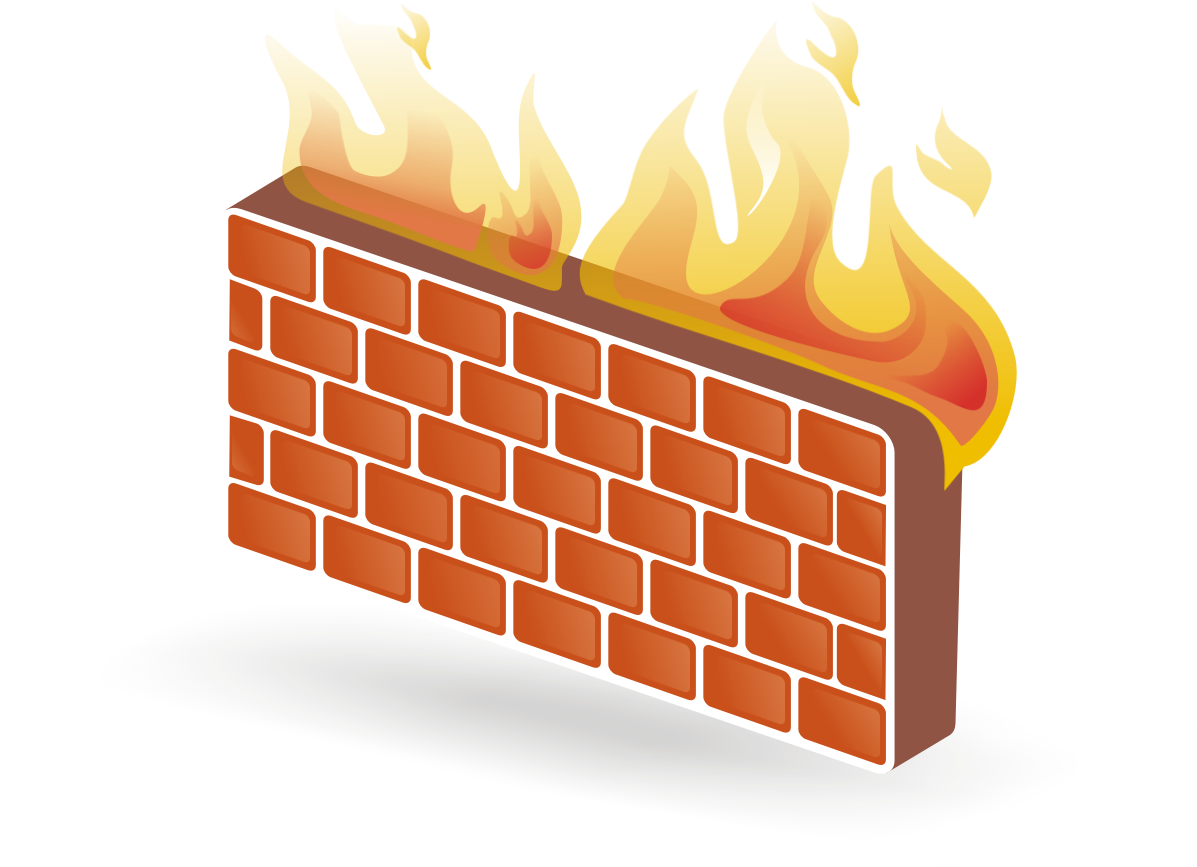 DHCP
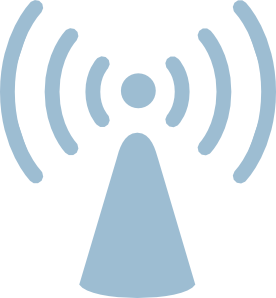 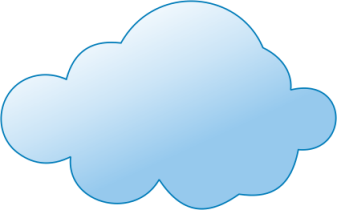 Internet
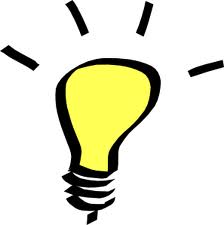 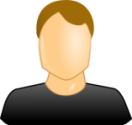 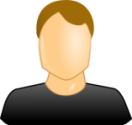 192.168.3.105
Richard
192.168.3.110
Steve
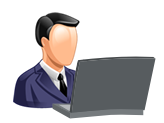 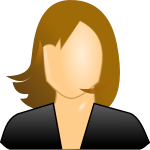 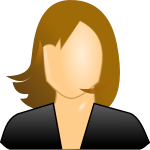 192.168.3.110
Ancy
192.168.3.110
Ancy  Logged out
Applies security policies based on actual identity of users. 
User-specific rules for multiple users to share a common IP address
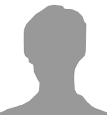 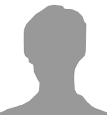 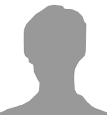 192.168.3.110
192.168.3.105
192.168.3.110
Administrator
Application of Layer 8 Technology
Two Factor 
Authentication
Port-based 
Authentication
(802.1x)
BYOD Clients
- iOS, Android
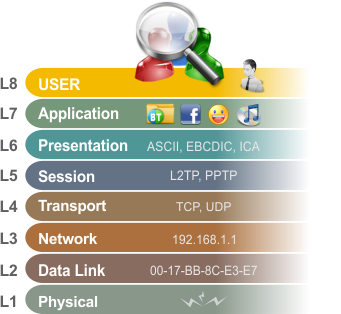 Authentication 
API
VPN
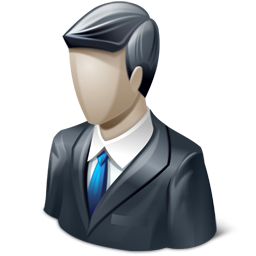 Thin Client
NTLM
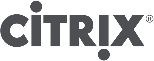 Layer 8 security
Providing insights into BYOD buildup
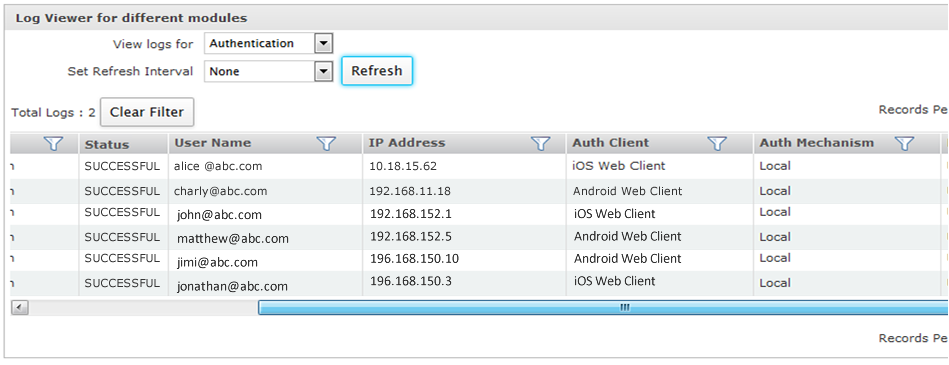 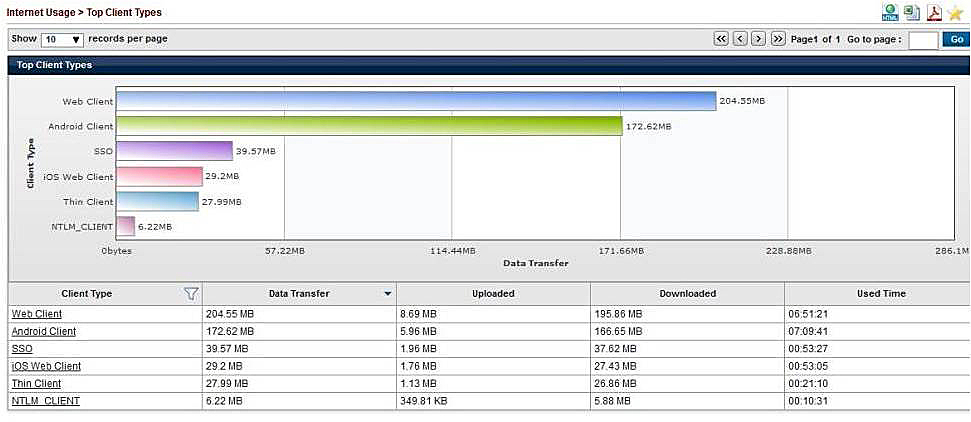 Device usage visibility
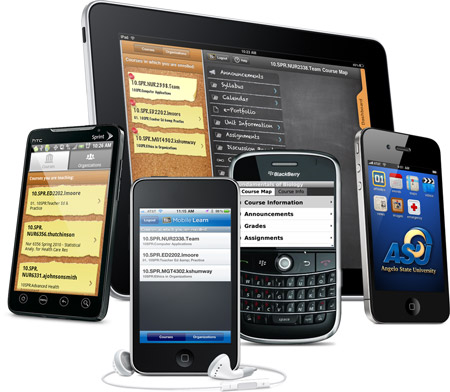 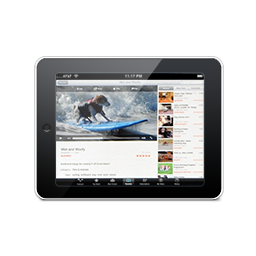 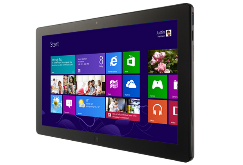 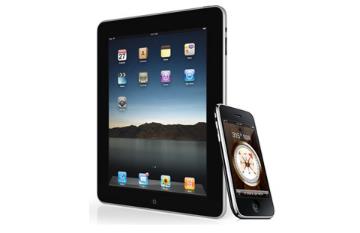 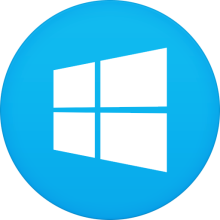 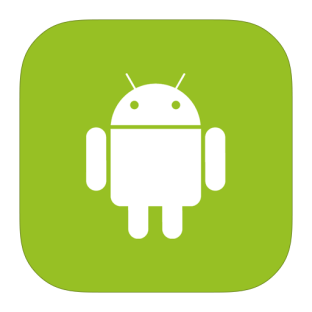 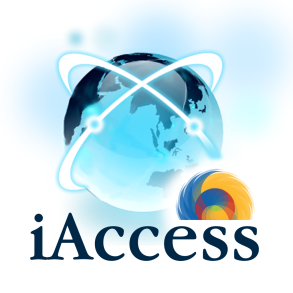 Identify & flag BYOD users
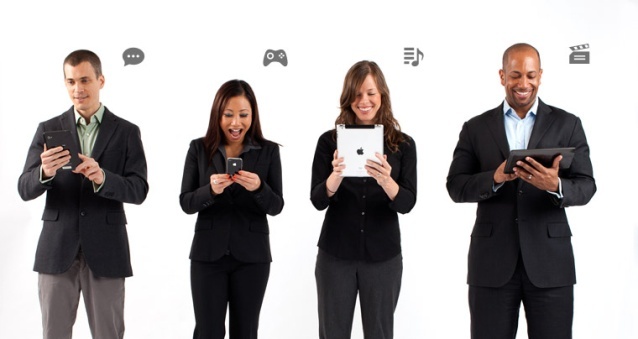 Enhancing BYOD experience with Clients
Application Visibility & Control
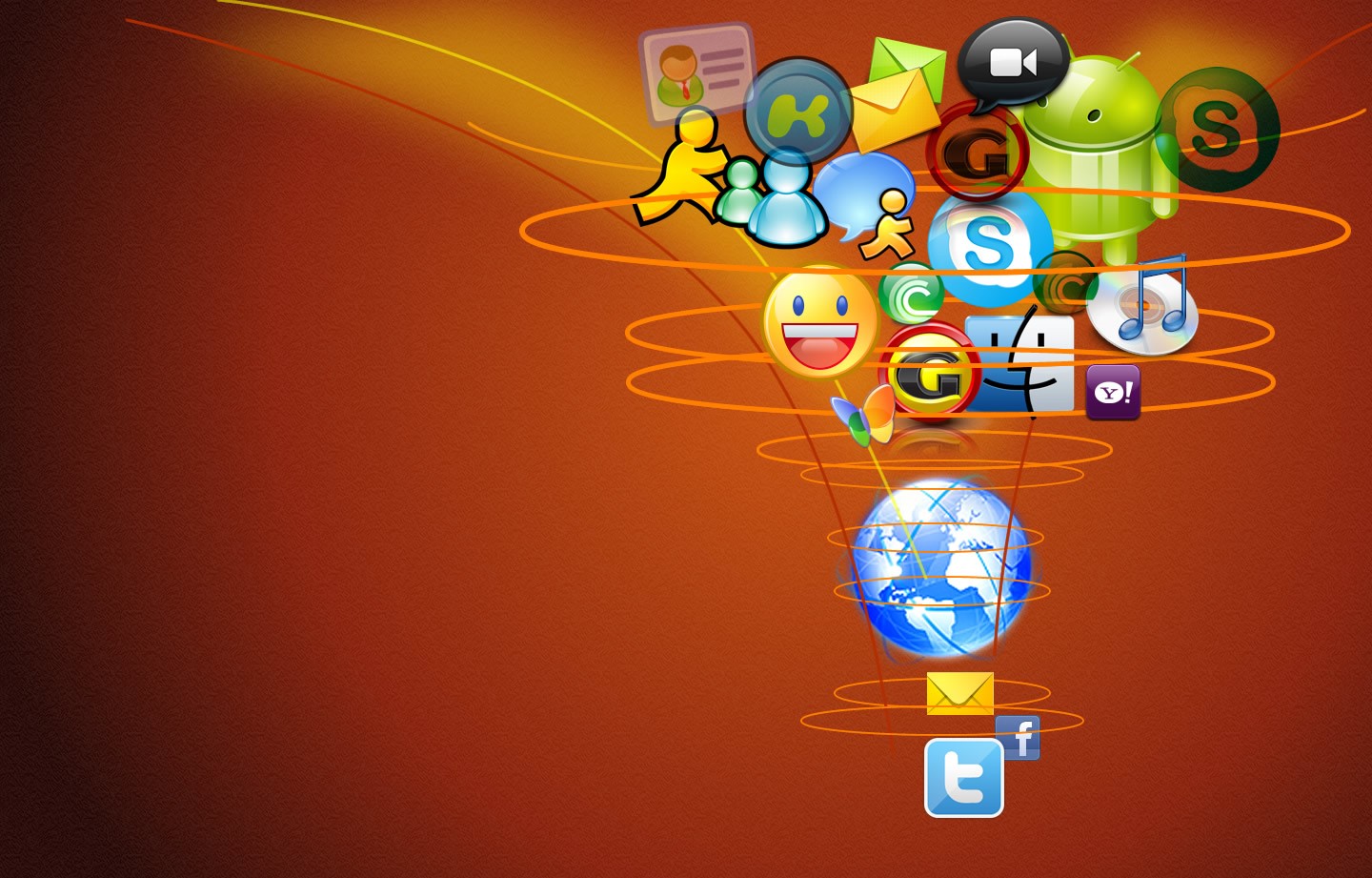 Industry leading coverage for Visibility & Control over 2200+ key applications
Simple yet Powerful Granular Application Controls
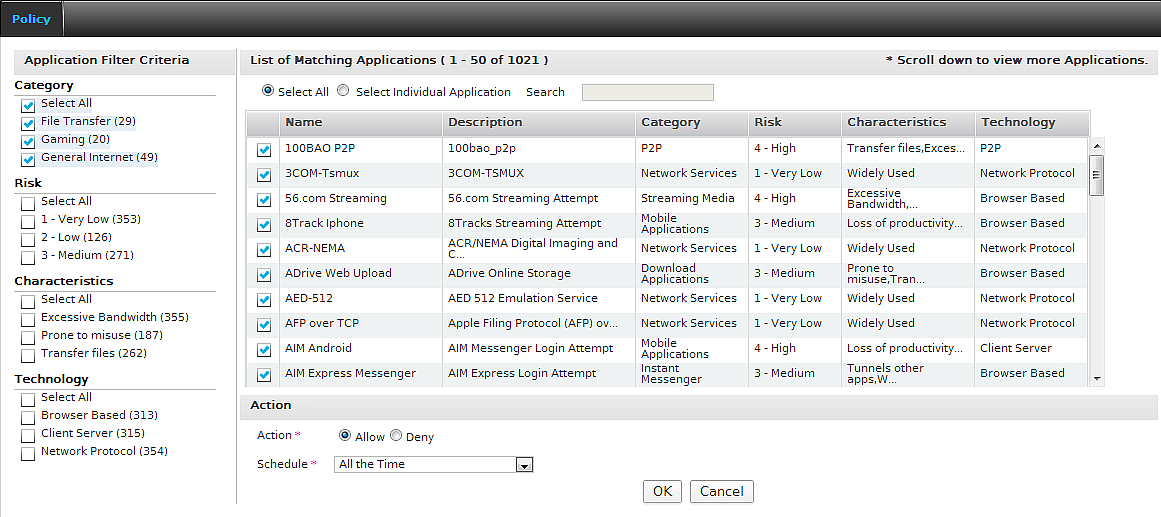 Control over combination of
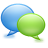 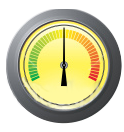 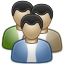 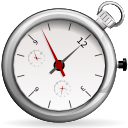 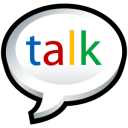 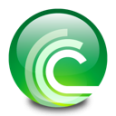 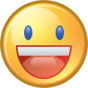 Application or 
Application Category
User  or
User Group
Bandwidth
Time
In-House Security Capabilities
Faster turnaround time
   e.g Adding application signatures for new applications and  dynamic apps designed to work around network like UltraSurf.
Eliminates the need for manual intervention by administrators to update policies for new applications added to the list
Web & Content Filtering
Industry’s most comprehensive URL database
100 million+ URLs in 89+ categories
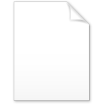 Google cache pages
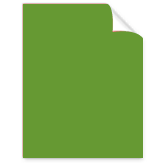 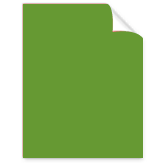 Controls access to HTTP/HTTPS websites
Blocks Google Cache pages
Blocks Embedded URLs
Detects & Blocks Third Party Proxy and Tunneling sites
Filters Web 2.0 content
Blocks Malware hosting sites
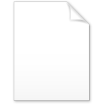 Allowed 
Websites
HTTP/
HTTPS
Web
2.0
Embedded
URLs
Control over combination of
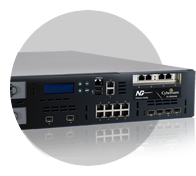 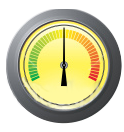 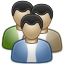 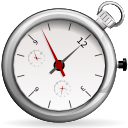 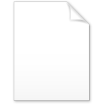 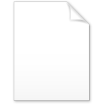 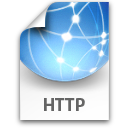 Proxy
& Tunneling sites
Malware hosting sites
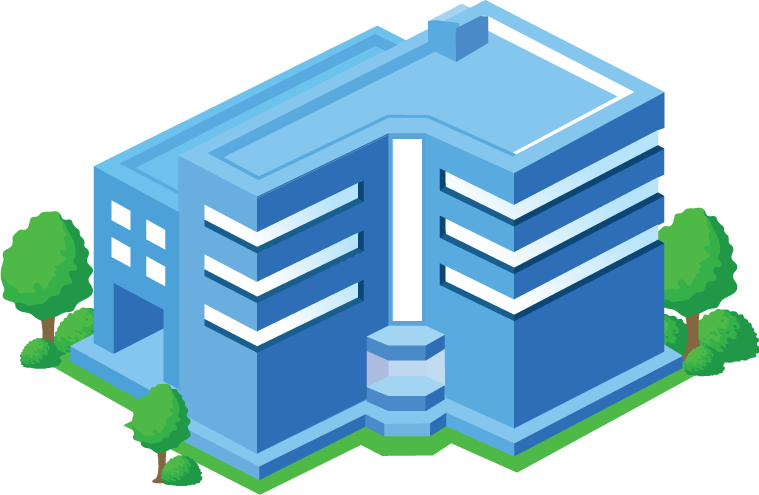 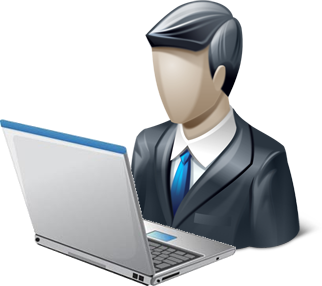 User  or
User Group
Bandwidth
Time
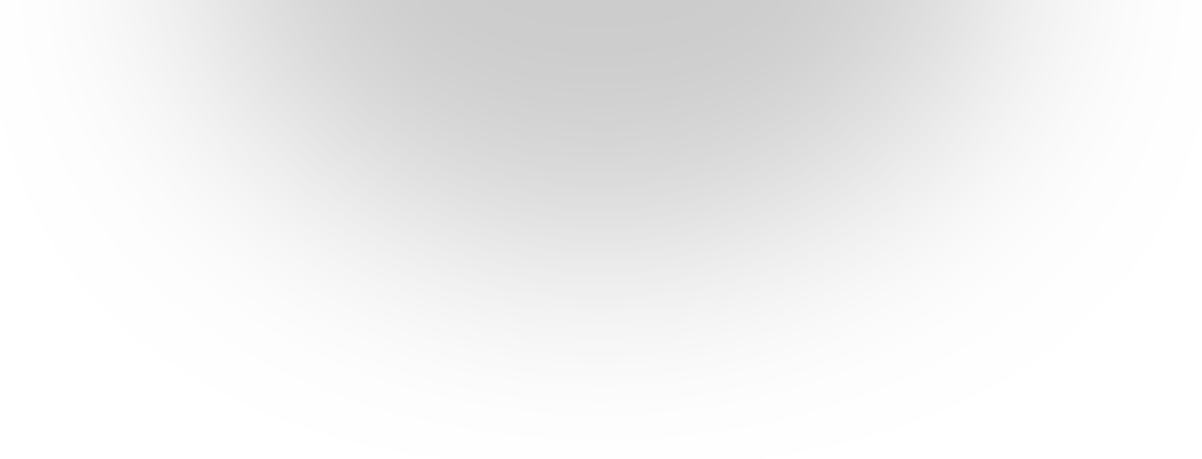 Website category
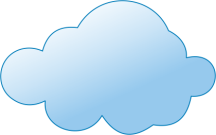 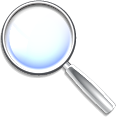 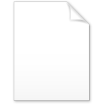 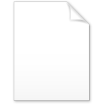 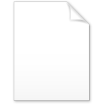 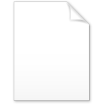 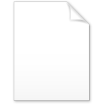 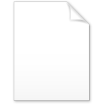 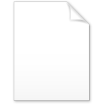 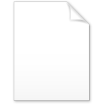 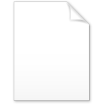 Website
HTTP / 
HTTPS
Web 2.0
Internet
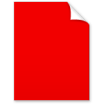 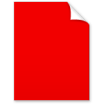 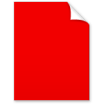 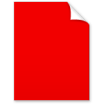 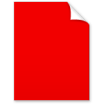 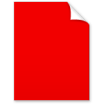 Proxy
& Tunneling sites
Google cache pages
Malware hosting sites
Blocked
Websites
HTTP /HTTPS
Embedded URLs
Web 2.0
Best-in-class on-appliance Reporting
Application Reports
1200+ reports
Real time visibility into user and network activities
Helps with Security  & Compliance Management, Forensic Analysis
Traffic Discovery
Real-time visibility into bandwidth utilization by user, protocol, application
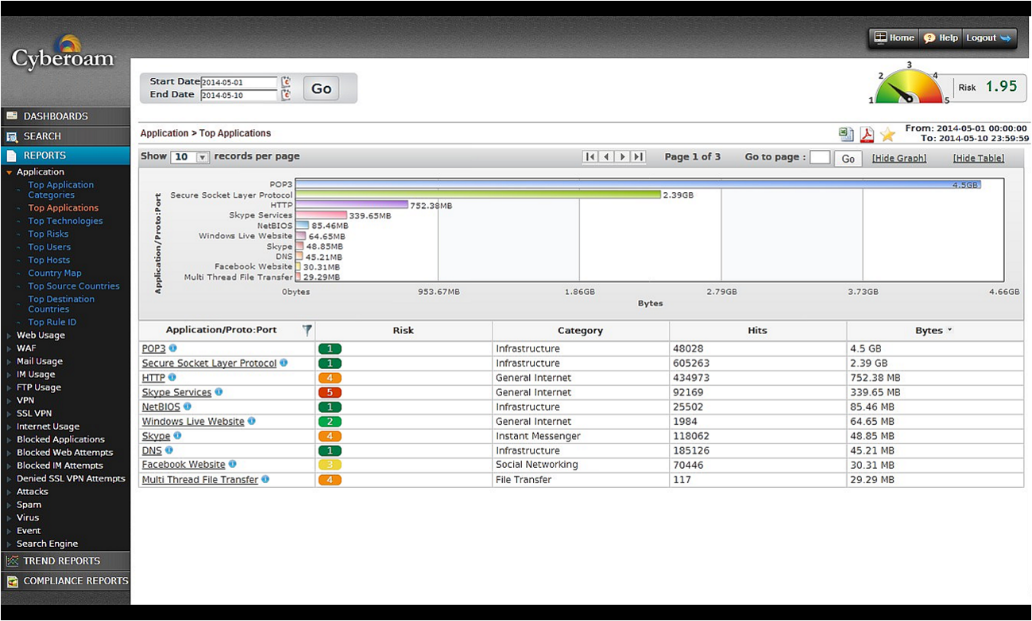 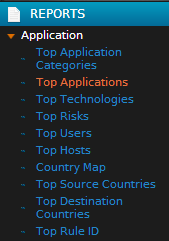 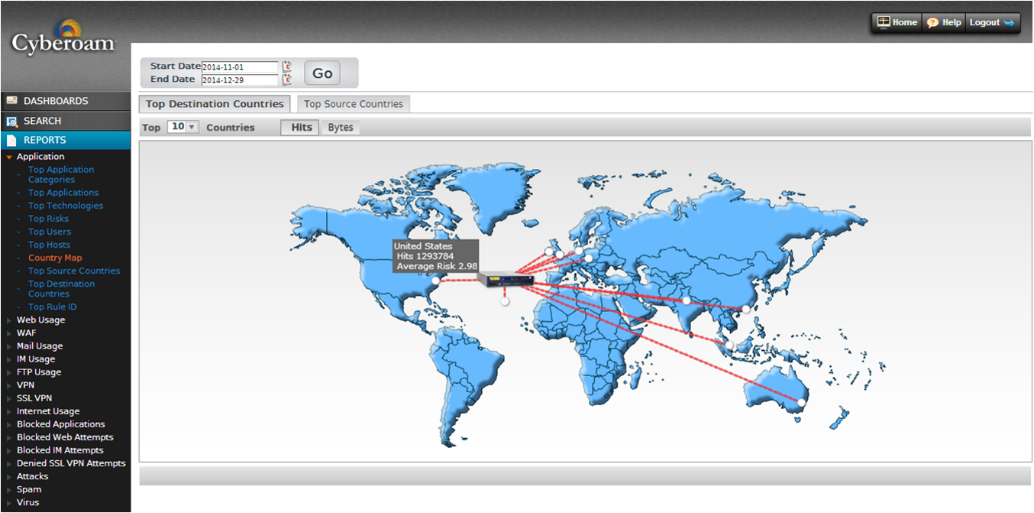 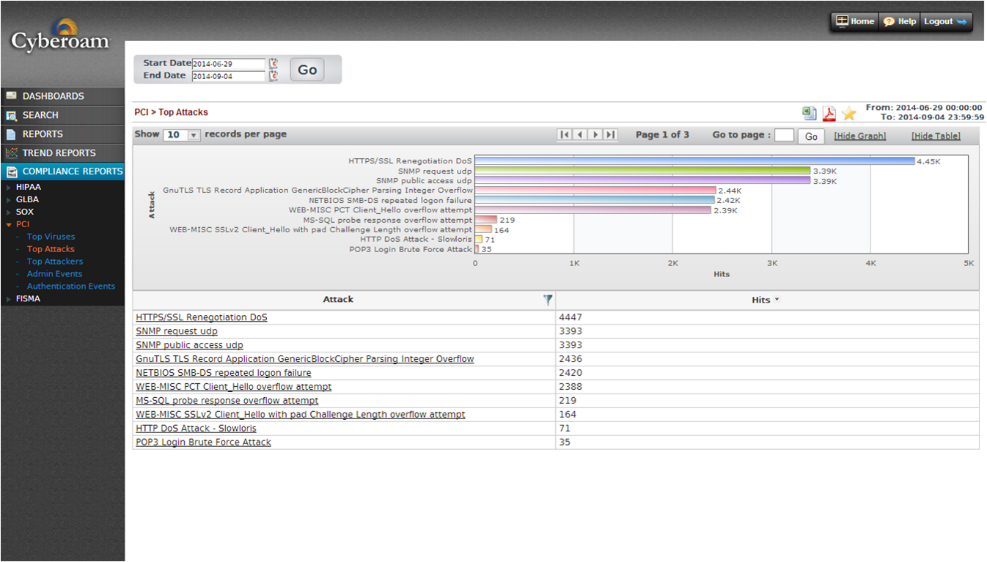 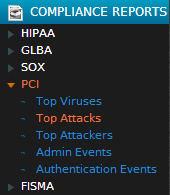 Compliance Reports
Interactive World Traffic Map
Layer-8 User-based Reports
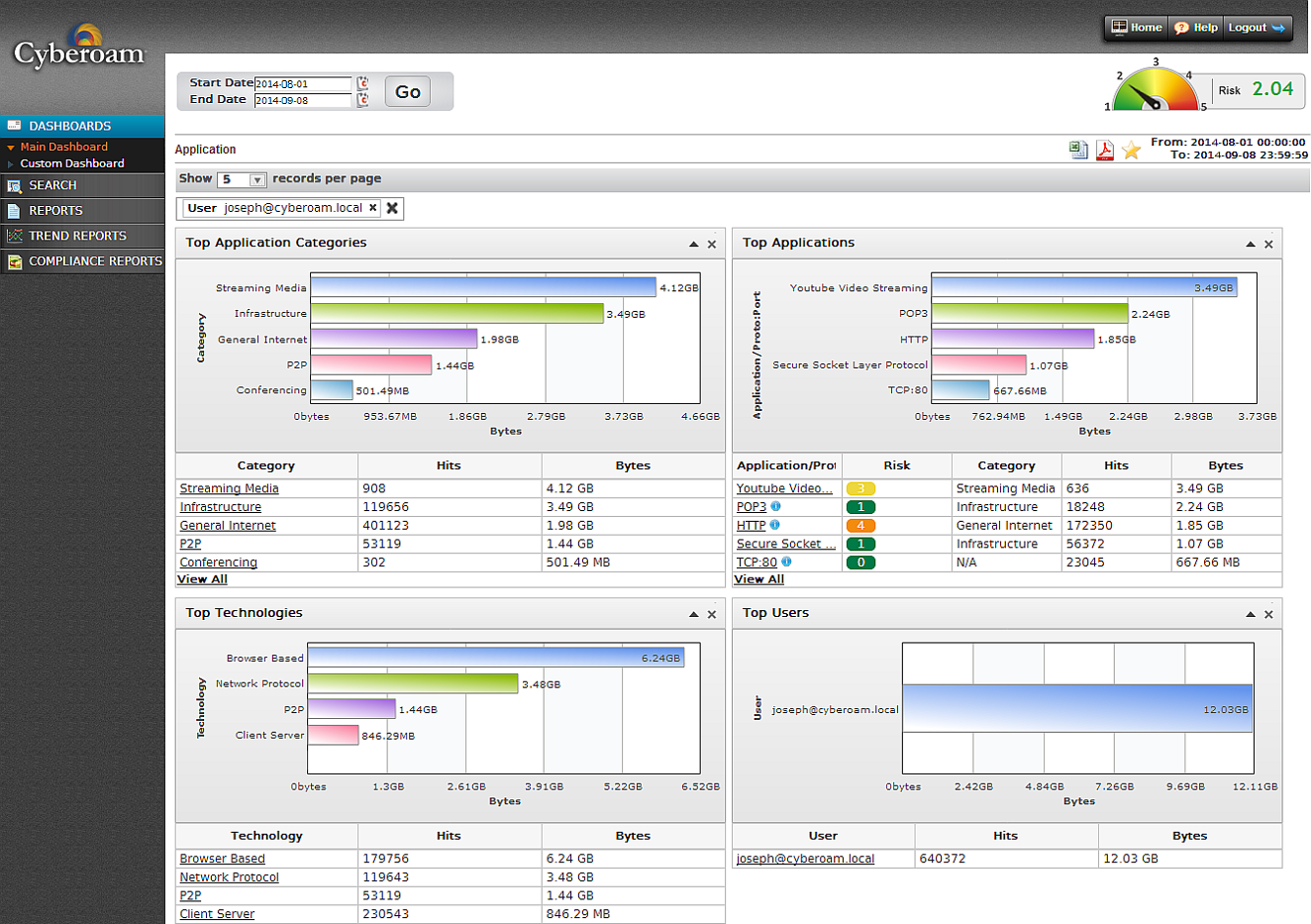 Layer-8 User-based Reports
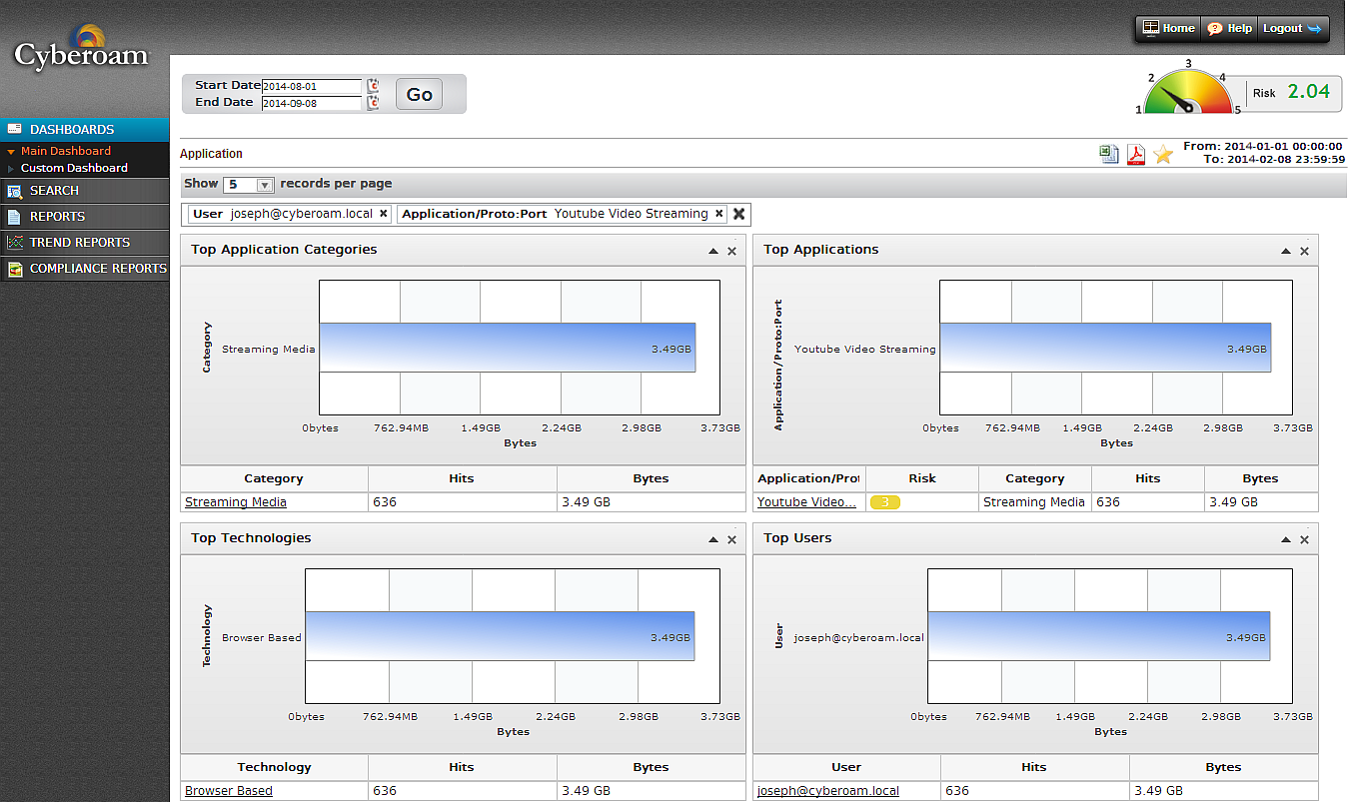 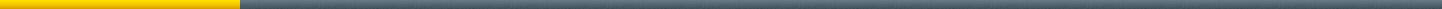 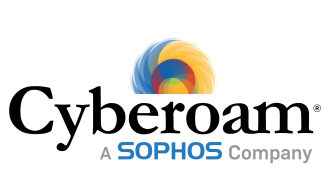 Dual Dashboard – Traffic & Security Dashboard
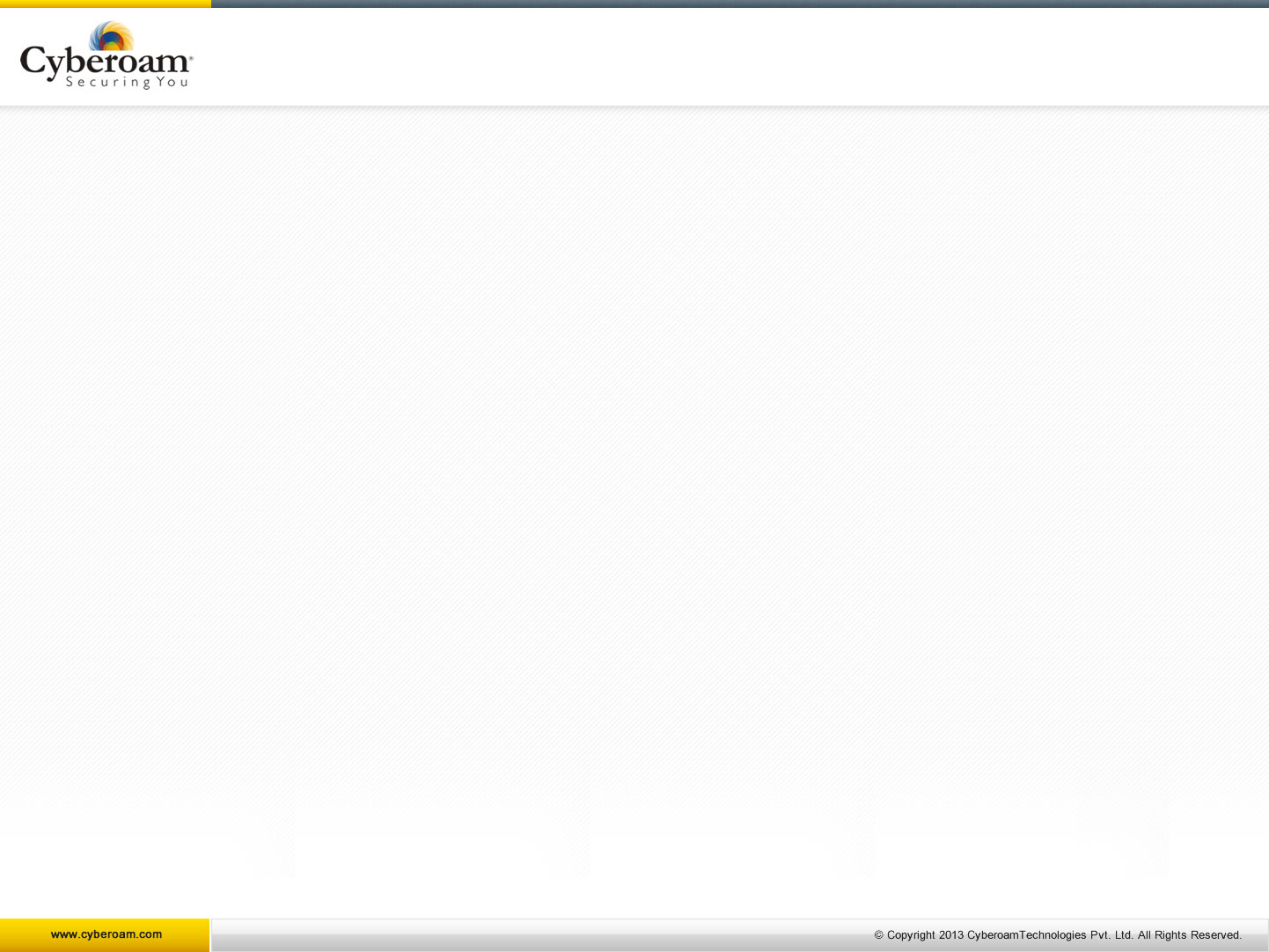 Traffic Dashboard
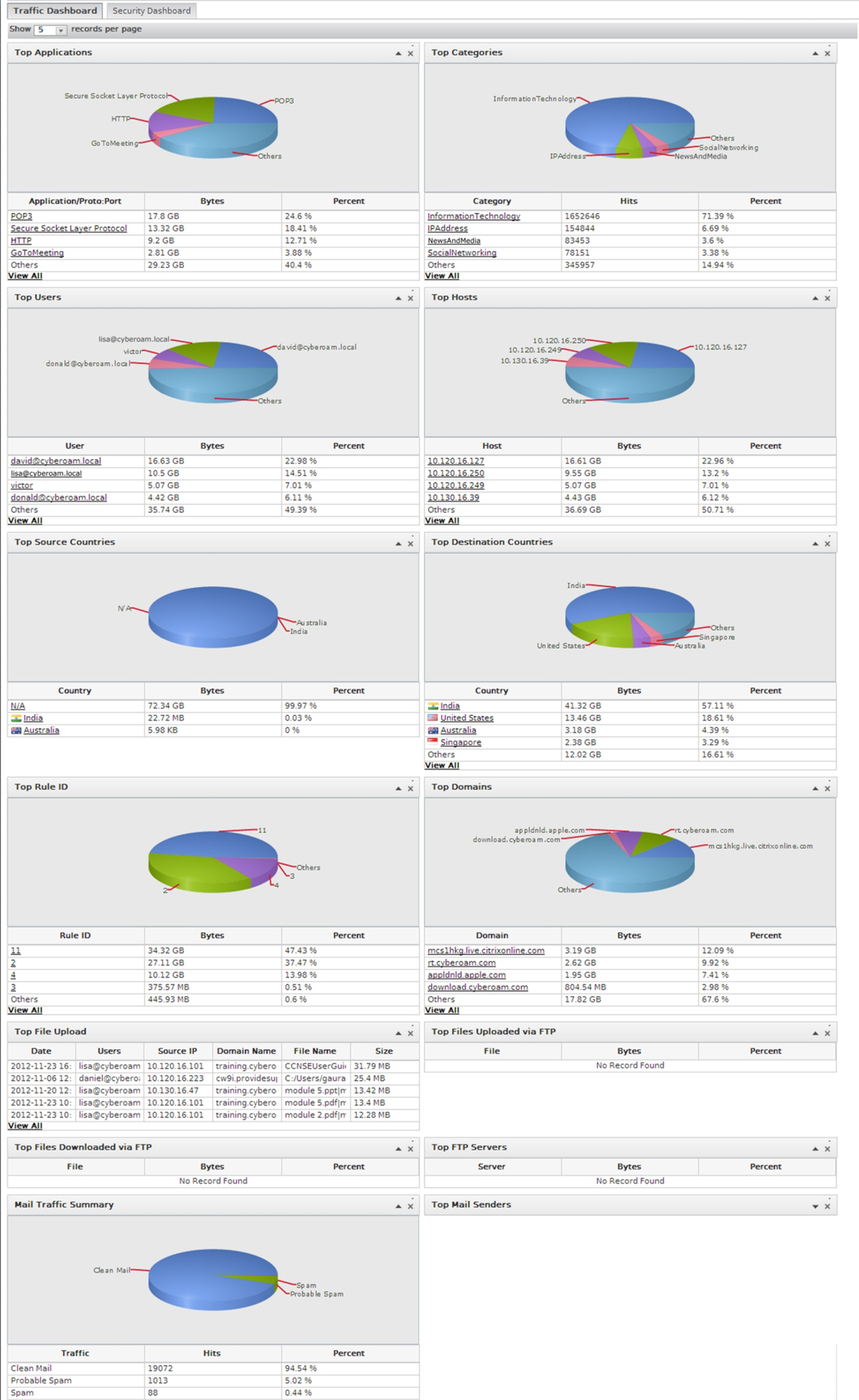 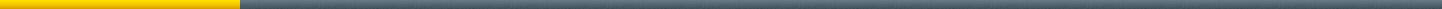 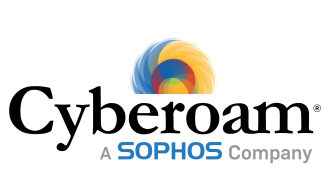 Dual Dashboard – Traffic & Security Dashboard
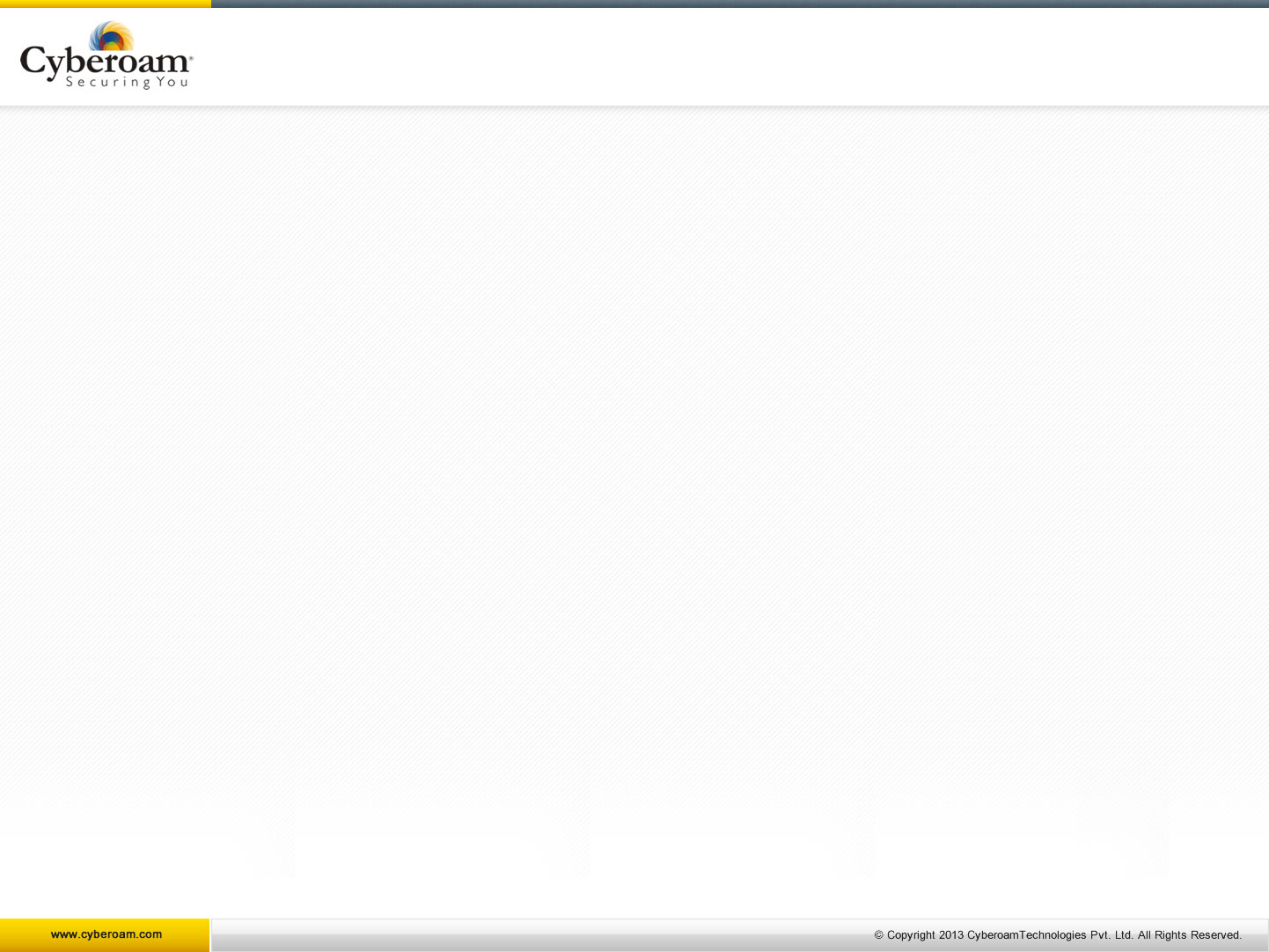 Traffic Dashboard
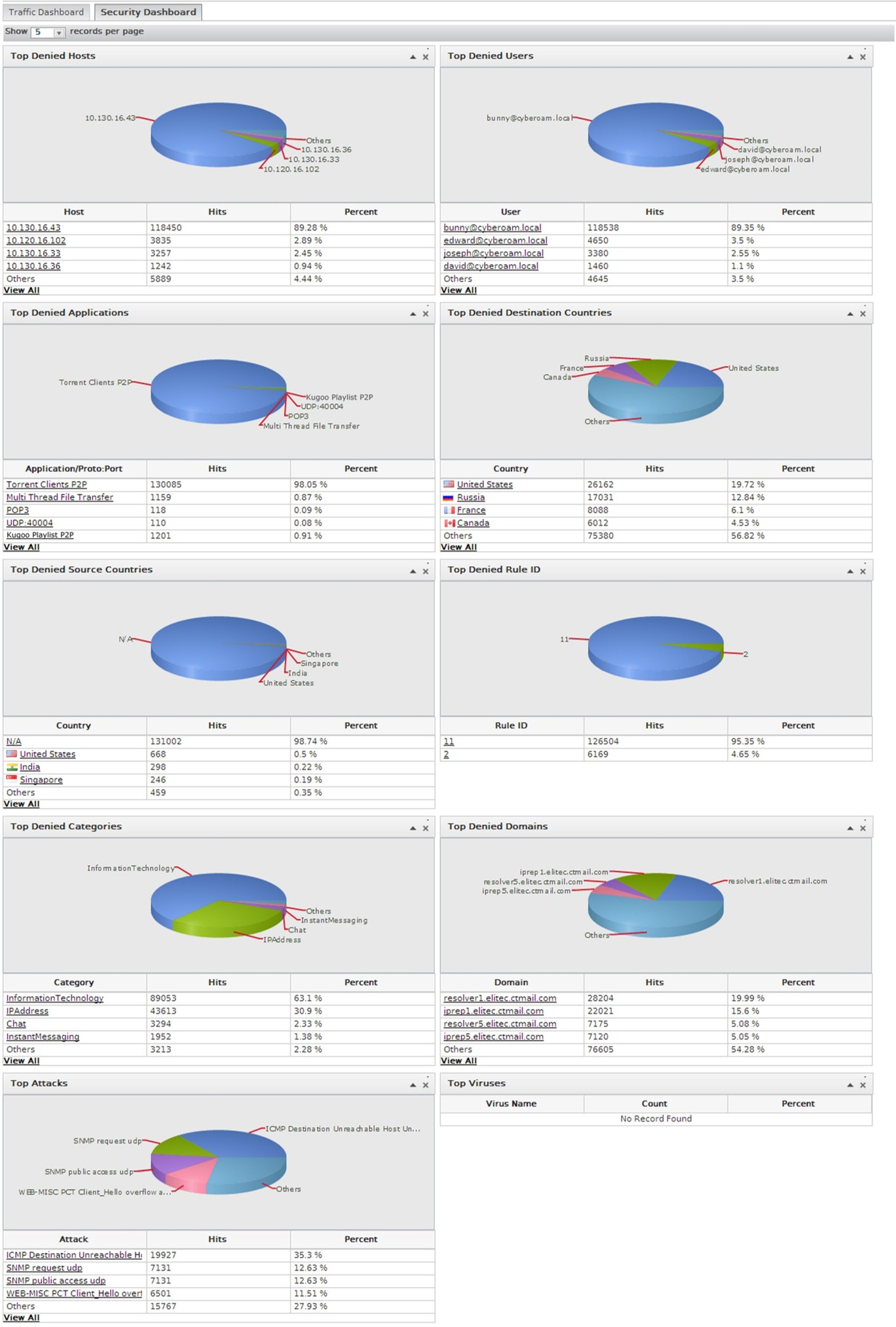 User Threat Quotient (UTQ) Report: Spot risky users at a glance
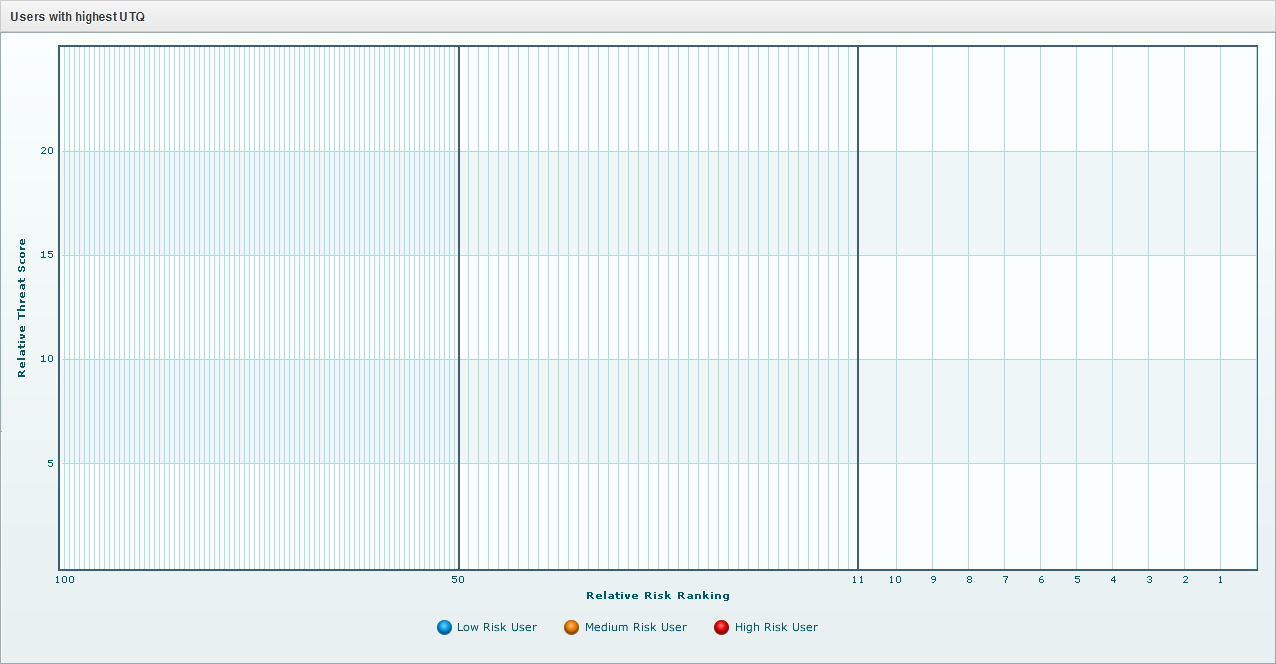 User: jenny.lewis
Relative Threat Score: 20.1
Relative Risk Ranking: 1
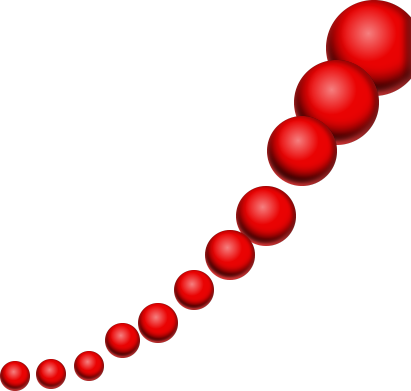 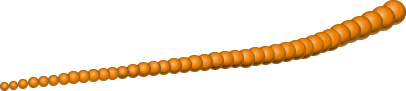 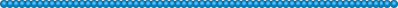 Traffic Discovery
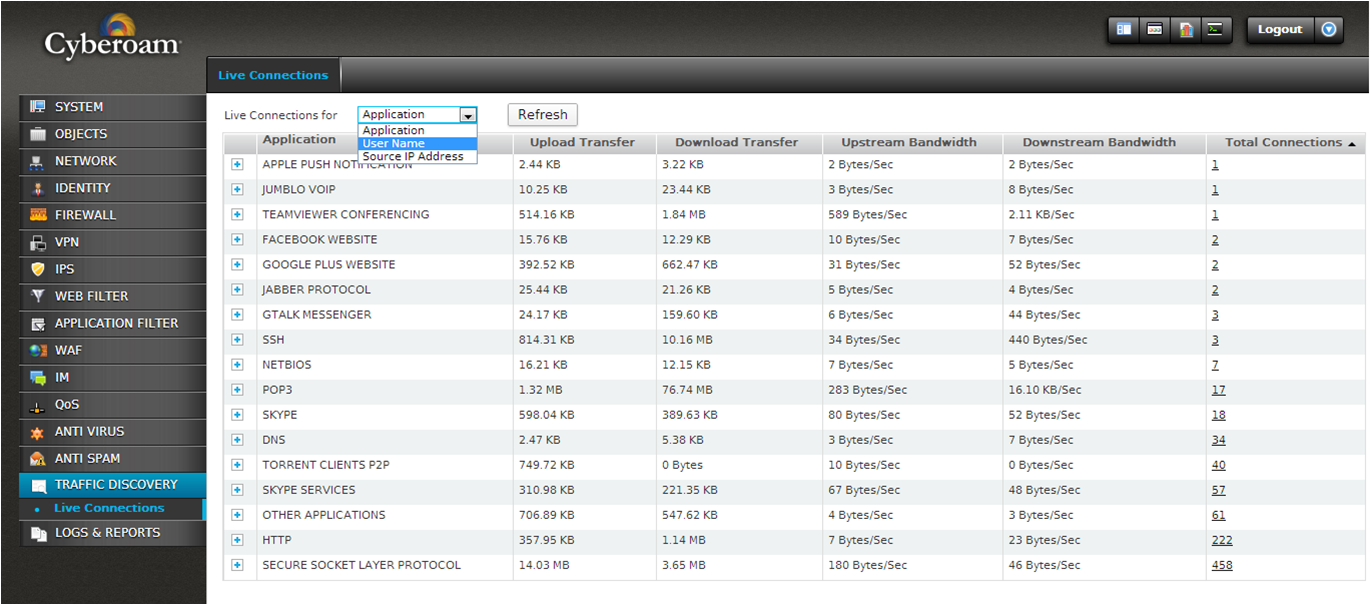 Stateful Inspection Firewall
Unified Security
Application Firewall
Identity-based Firewall
Layer 8 Geo-based Traffic Control
Control incoming/outgoing traffic from/to a specific country
FastPath Technology
To improve processing speed and reduce CPU overhead
Security Policies
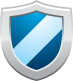 Firewall Rule
Connectivity Policies
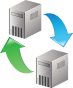 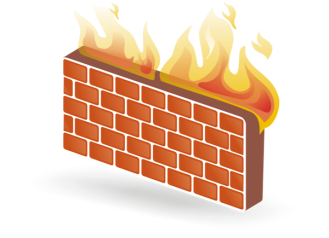 Unified Security
Rules for all security features from firewall page
Easy navigation and increased administrative productivity
Productivity Policies
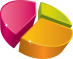 Configure rules for all features from Firewall page
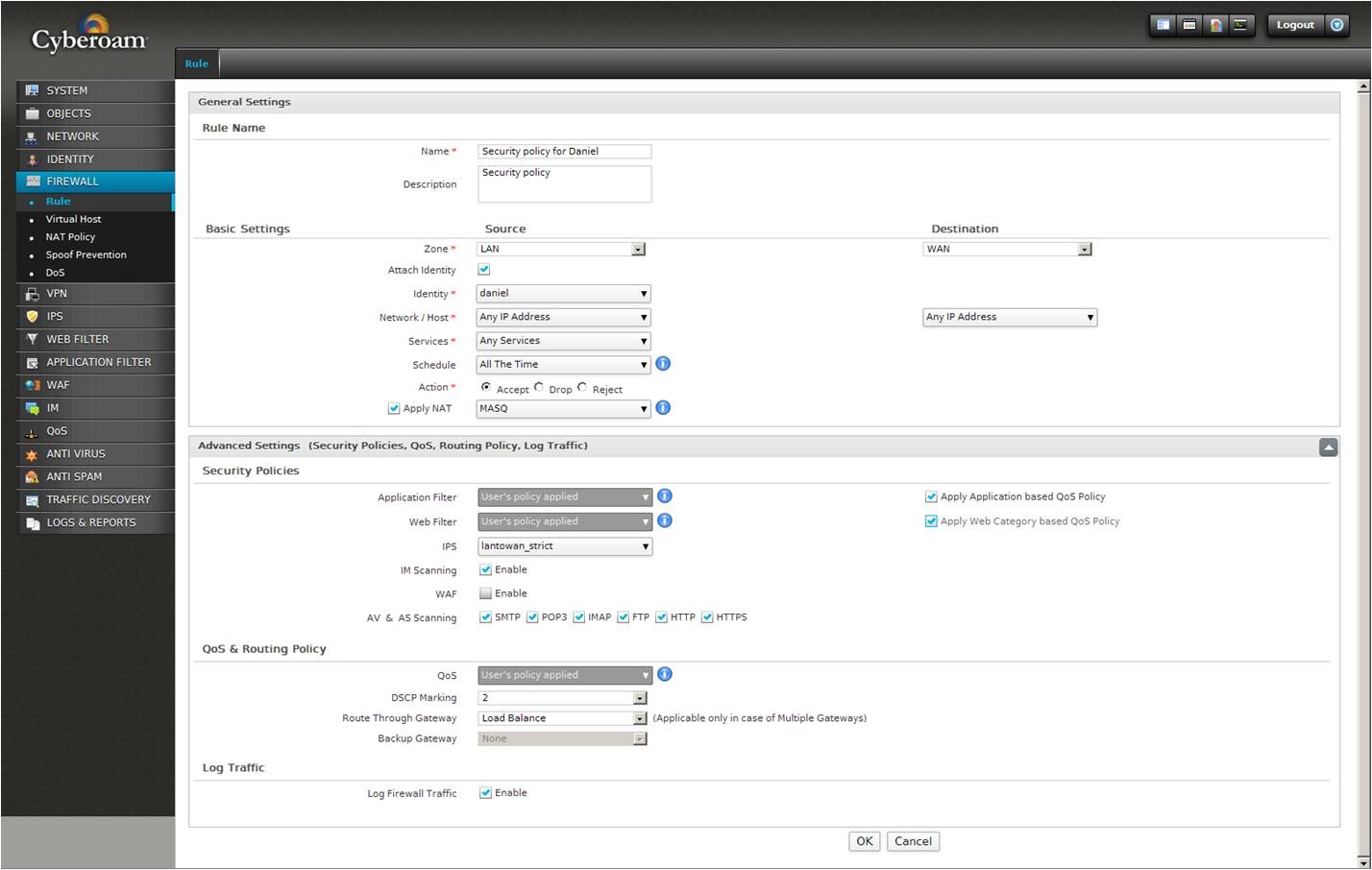 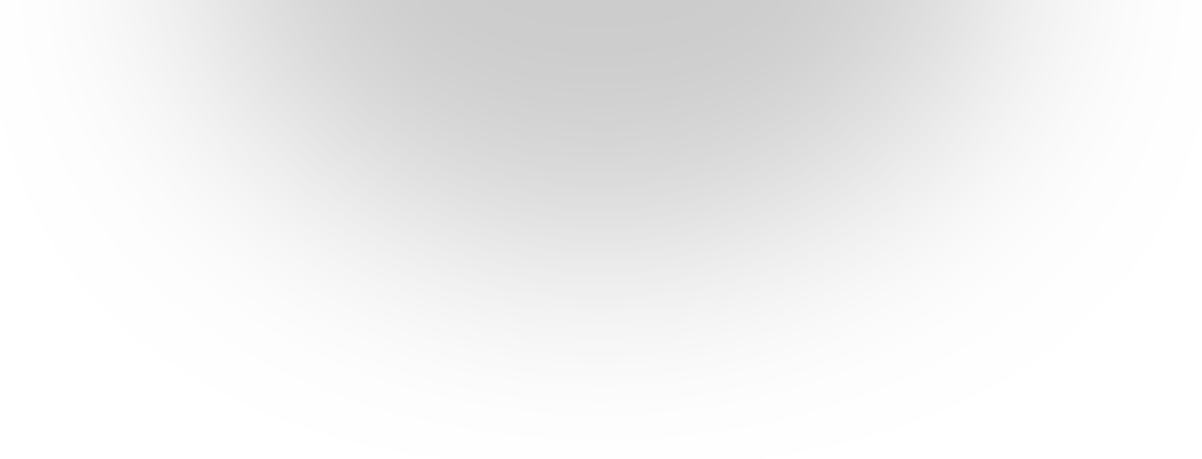 Identity
+
Security
+
Productivity
+
Connectivity
Virtual Private Network (VPN)
Embrace BYOD with mobile VPN clients
Support for IPSec, L2TP, PPTP, SSL VPN
Threat Free Tunneling (TFT) Technology
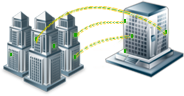 Supported VPN Clients
MacOS
iOS
Android Devices
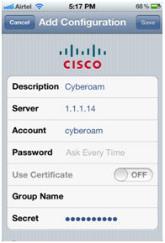 Scans VPN traffic for Malware, Spam, Inappropriate content, Intrusion attempts
Advanced features for business continuity
MPLS failover to VPN
VPN failover
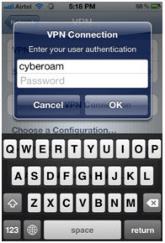 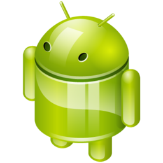 Android
L2TP VPN
iOS
SSL VPN
Client-based & Client less
License free
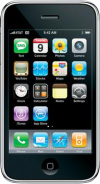 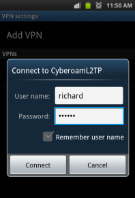 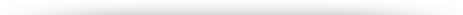 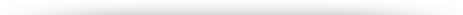 IPSec VPN
L2TP VPN
PPTP VPN
Intrusion Prevention System (IPS)
Many SOHO/SMBs struggle with IPS
What to allow or deny? 
Which IPS policy applies?
Ready to use IPS Policy templates with Firewall Rule style naming convention
Customizable security for Enterprise IT Pros
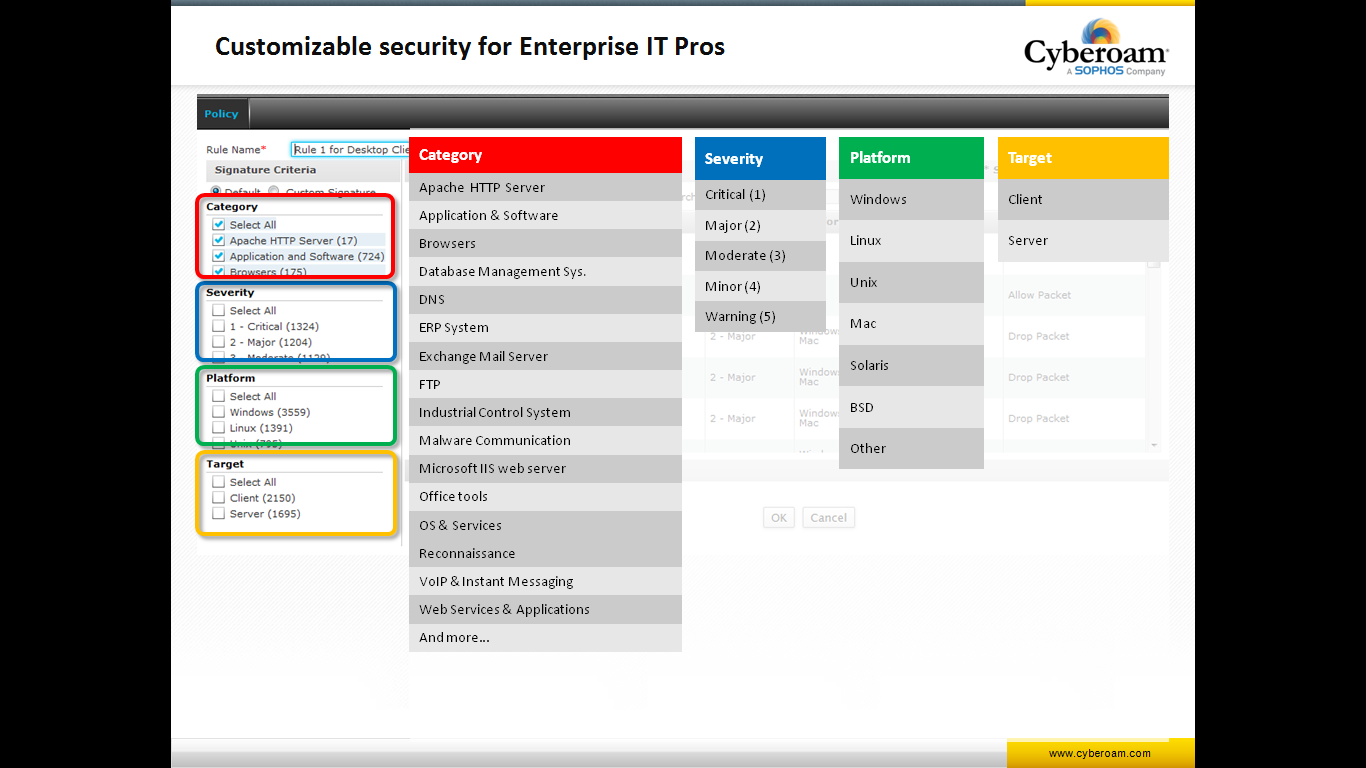 Threat Protection Features
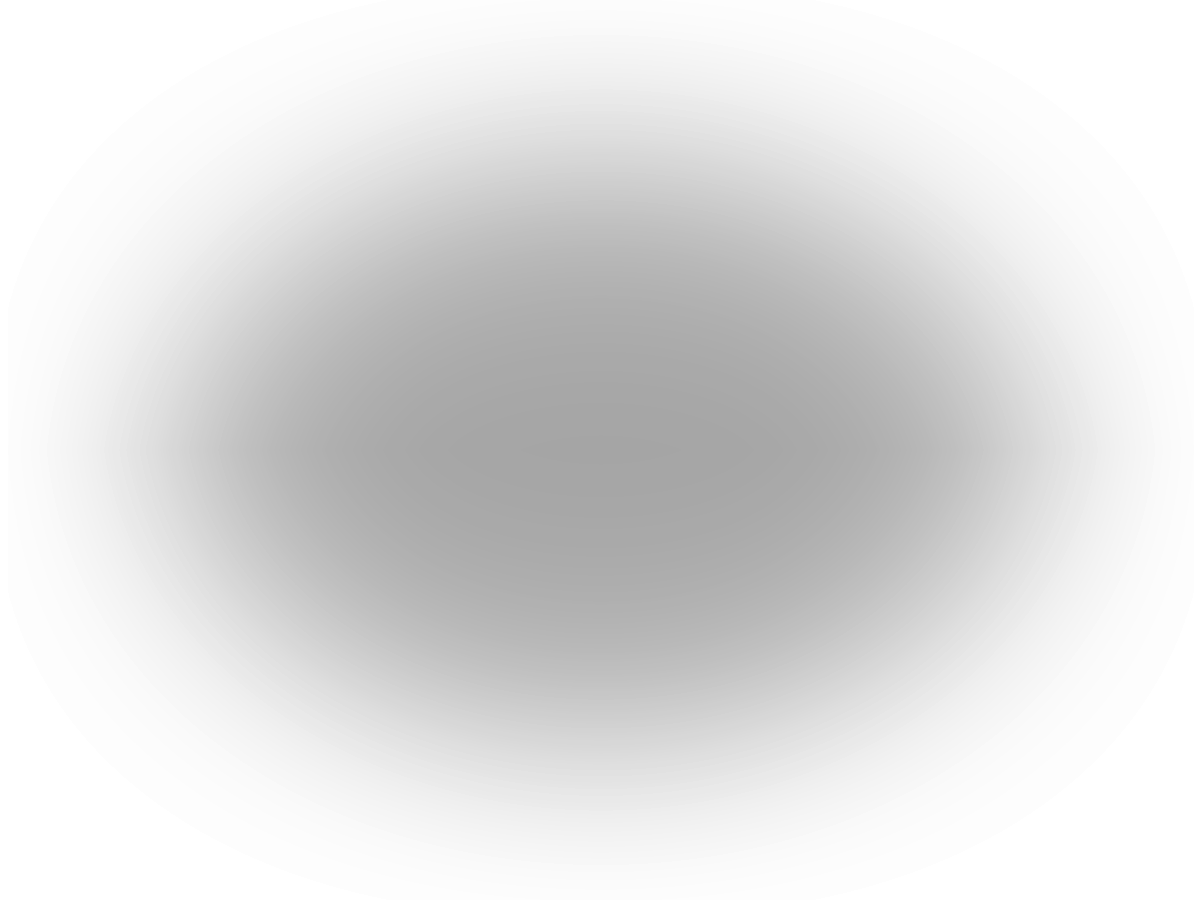 Intrusion Prevention System

Layer 8 and IPS Tuner driven
Identity-based IPS policies per user, group and IP address
Allows multiple IPS policies
Identity-based alerts & reports
4500+ signatures – broadest security cover
Gateway Anti-Virus, Anti- spyware

Bi-directional scanning: Web & Email
Self-service Virus Quarantine
Scans HTTP, FTP, SMTP, POP3, HTTPS, IMAP and IM traffic
Instant visibility into Attacker/Victim
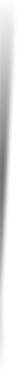 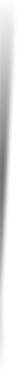 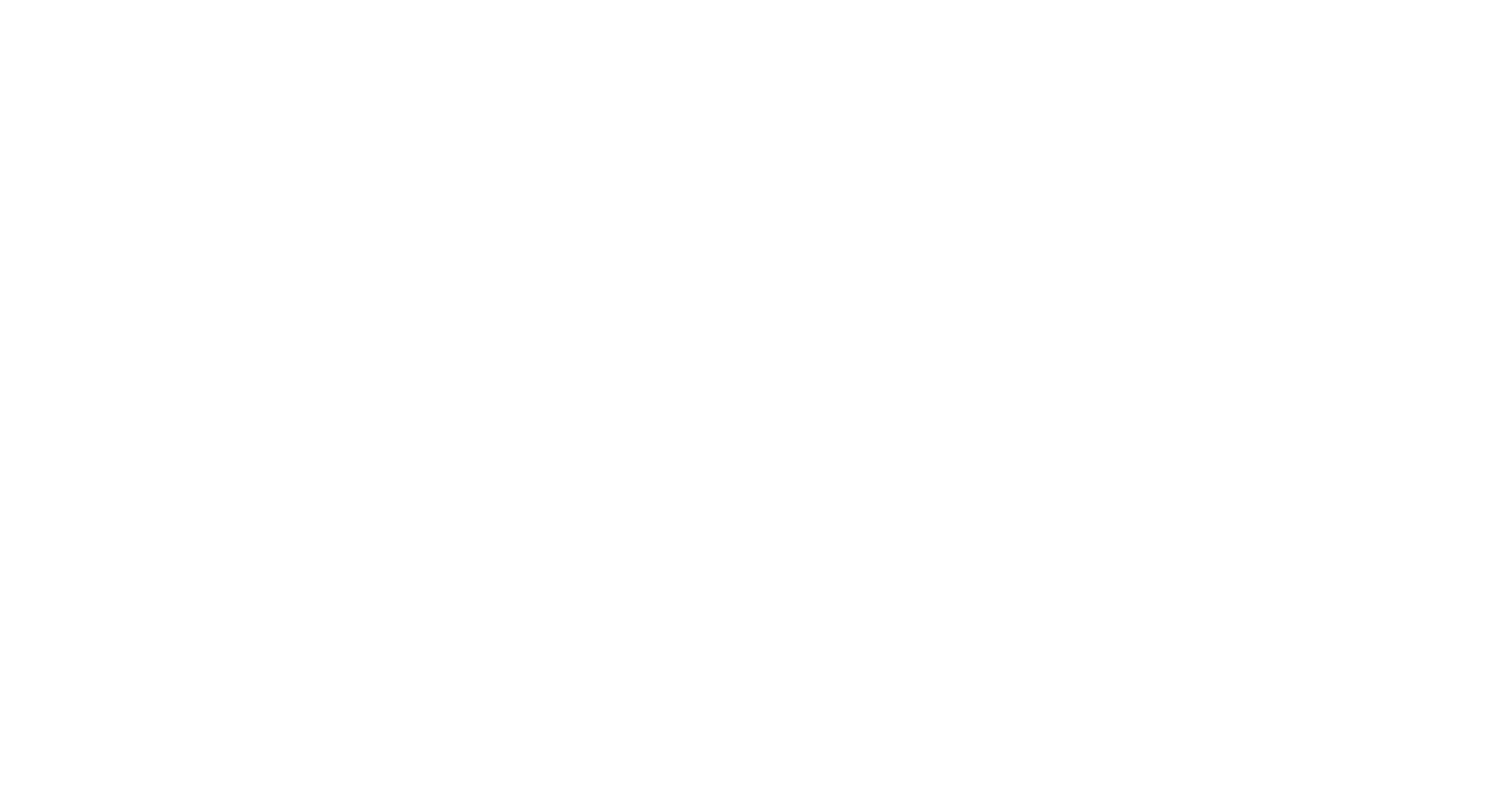 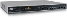 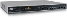 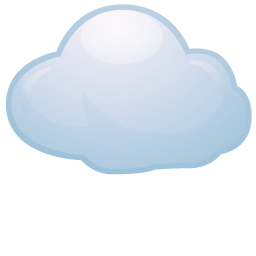 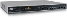 Cyberoam Security Center
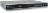 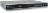 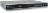 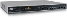 Anti-Spam (Inbound/Outbound)

Three level scanning:
IP Reputation filtering
Real-time Blackhole List (RBL)
Recurrent Pattern Detection (RPDTM) technology
~99% spam detection
Self-service Quarantine and Spam Digest
Scans SMTP, POP3, IMAP traffic
Virus outbreak detection for zero-hour protection
DoS & DDoS Protection

Packet Rate Limit
Protection against flood attacks
SYN Flood
TCP Flood
UDP Flood
ICMP Flood
IPS Signature  to prevent attacks
Protocol Anomaly
Continuously updated via
Cyberoam Security Center
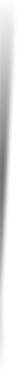 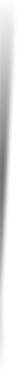 Best of Breed Bandwidth Management / QoS
Create a bandwidth policy on a combination of 
User or User Group /Department
Application or Application Category
Web category 
Allows great flexibility and real L2-L8 visibility and control 
Bandwidth sharing with priority
Schedule-based bandwidth allocation
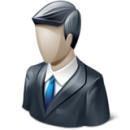 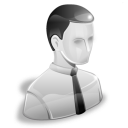 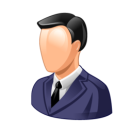 Marketing Group
6mbps
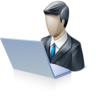 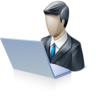 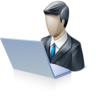 Committed bandwidth
Allocate dedicated bandwidth
Burstable bandwidth
Share the unutilized bandwidth
CEO
ERP System
Manager
When user is not connected
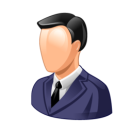 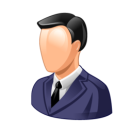 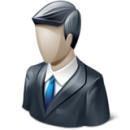 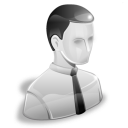 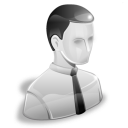 Manager
2mbps
Employee 2
2mbps
Employee 2
3mbps
Employee 1
2mbps
Employee 1
3mbps
5 mbps
2 mbps
8 mbps
On-appliance Web Application Firewall (WAF)
Firewalls/IPS cannot protect a web application from unknown threats
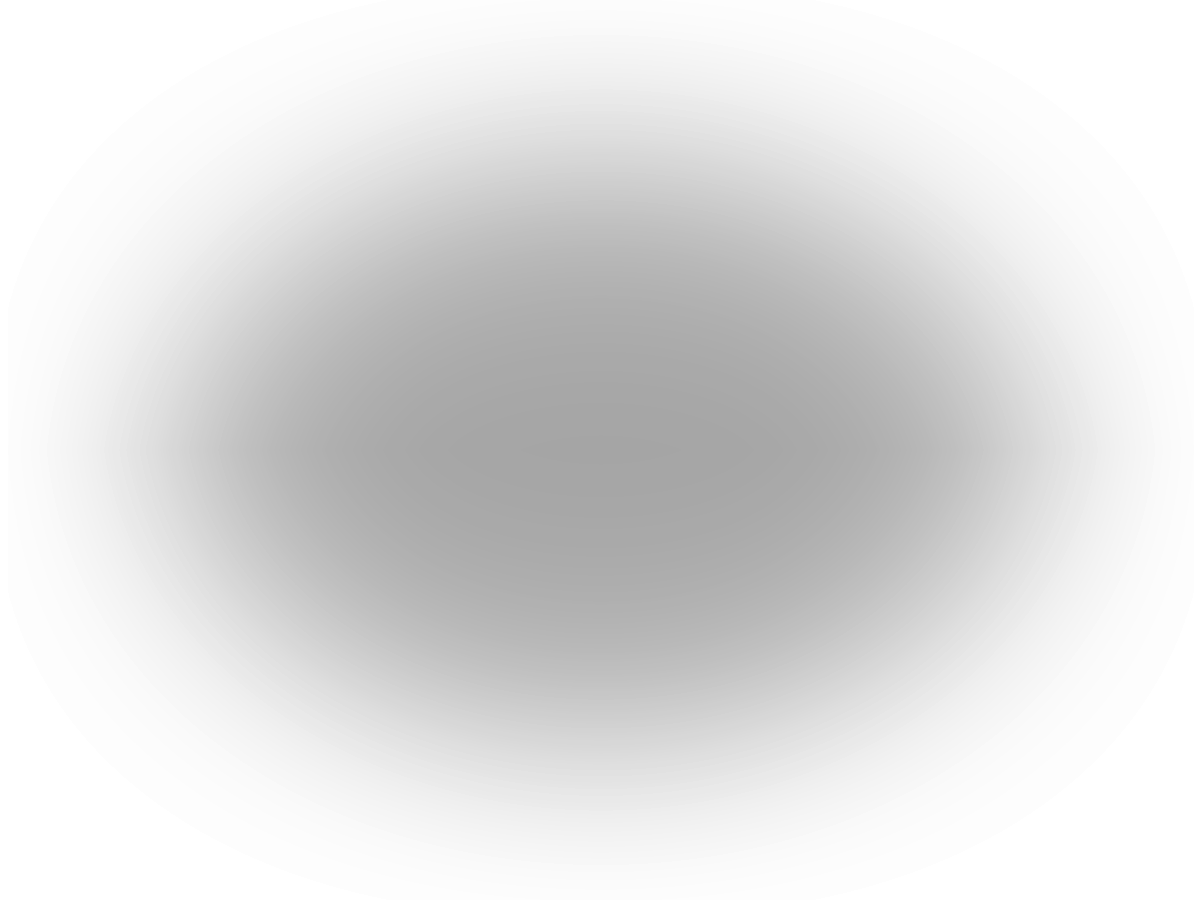 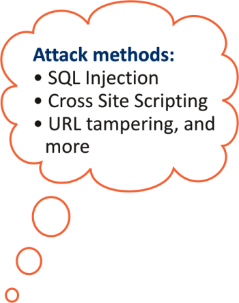 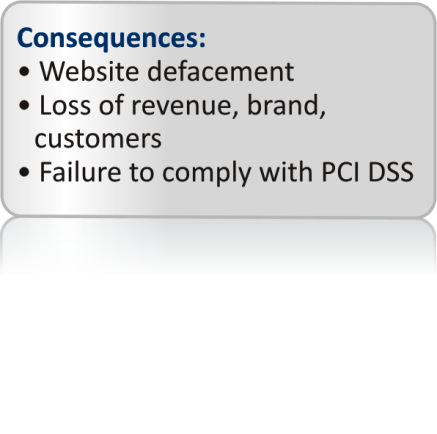 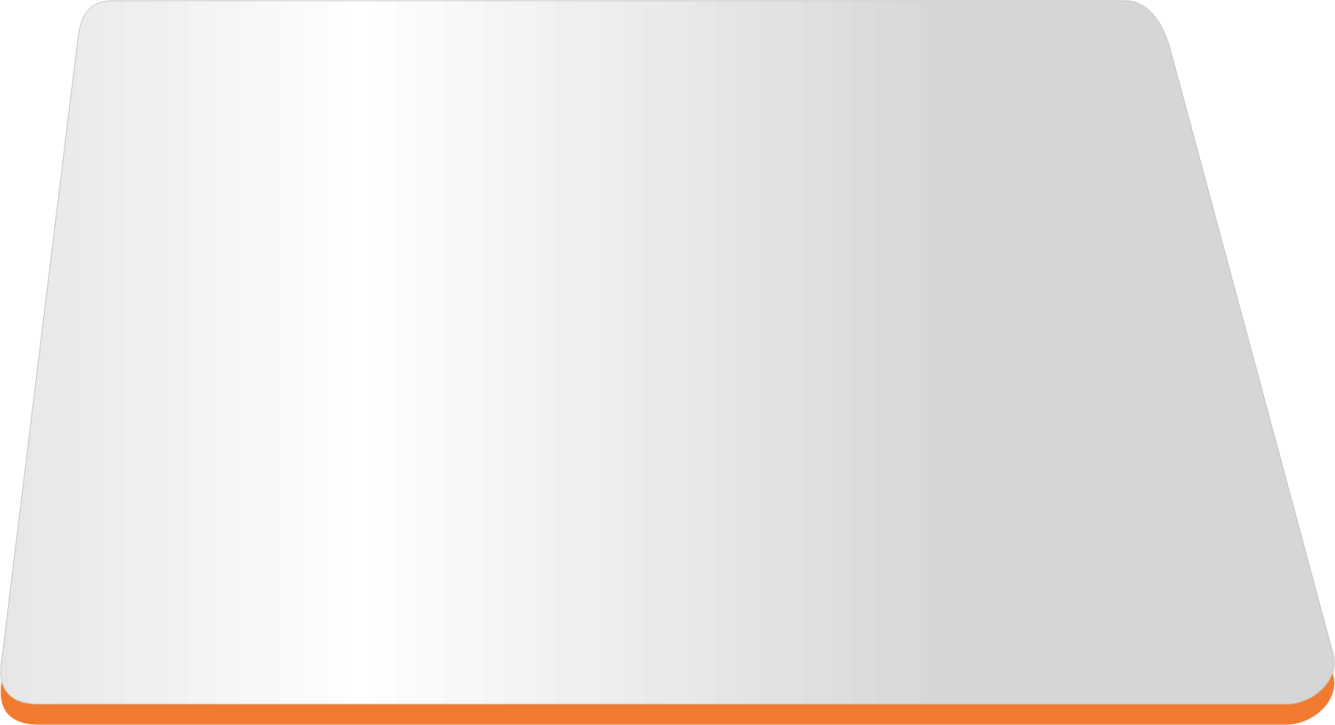 Cyberoam’s on-appliance WAF
Protects web-apps and web servers from hackers
Positive protection model and No Signature Tables
Intuitive website flow detector Automatically adapts to website changes
Protects against OWASP top 10 web-app vulnerabilities
SSL Offloading
Monitoring & Reporting
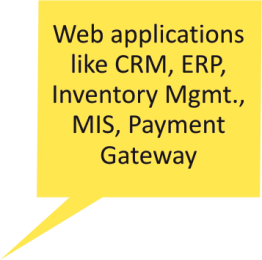 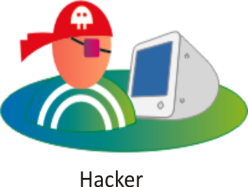 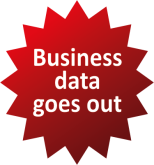 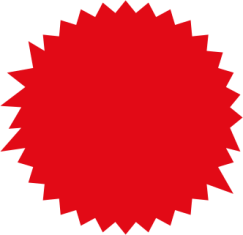 Cyberoam’s on-appliance WAF protection
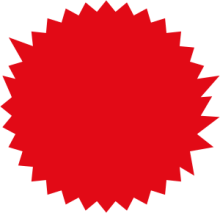 Web & 
Application
Server
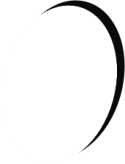 Traditional
Firewall
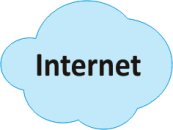 Database
Server
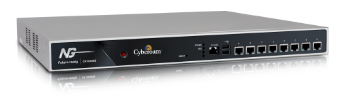 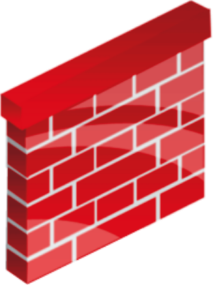 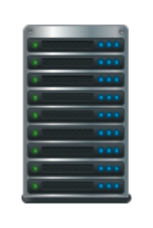 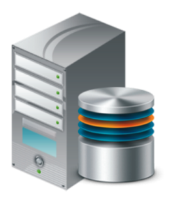 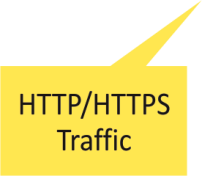 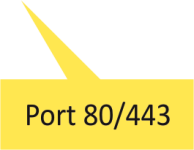 Organization's IT network
Unauthorized access blocked
Cost Effective
No need to buy dedicated hardware WAF
Easy to deploy
Does not require any changes in setup
Business Continuity Features
High Availability
Active-Active & Active-Passive
Reduces single-point-of-failure
Maximizes network uptime and ensures continuous network security
Multiple Link Management with Automated Load Balancing
Multiple WAN and WWAN (3G/4G, WiMax) link management with multiple failover conditions
Active-Active and Active-Passive Auto Link Failover
Gateway failover over VPN








Layer 8 Policy-based Routing
Routes traffic based on Source IP addresses, Protocols & Users
Assures QoS for key users and applications
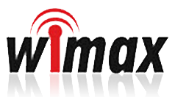 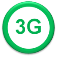 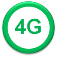 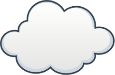 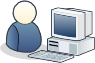 Sales Dept.
ISP1
(10 mbps)
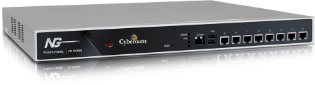 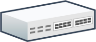 MPLS
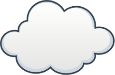 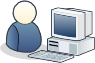 Dev. Dept.
ISP2
(5 mbps)
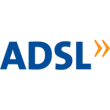 Organization's IT network
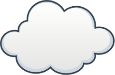 ISP3 (3G)
(3 mbps)
Failover Link
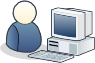 Finance Dept.
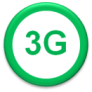 Cyberoam API
User Authentication API for Hotspots 
Re-use Hotspot Authentication; avoid multiple logins

Seamless Single Sign-on for Enterprises
3rd Party authentication solutions can be integrated with Cyberoam

Manage Cyberoam with 3rd party policy management systems
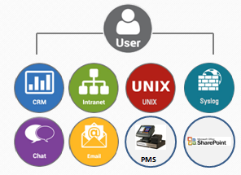 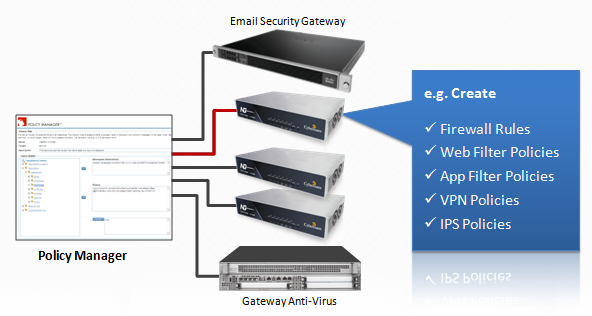 Safeguard user privacy – 4-Eye Authentication
Prevent the risk of IT administrator from misusing privilege of tracking user activities
2 people: Authorizer and Administrator
Authorizer consent required for the Administrator to view user-specific activities
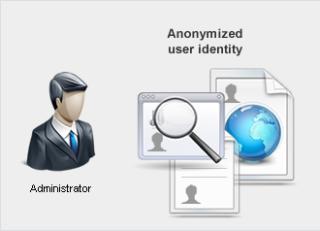 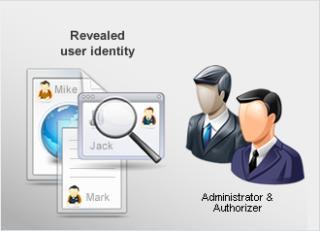 FleXi Ports for flexible network connectivity
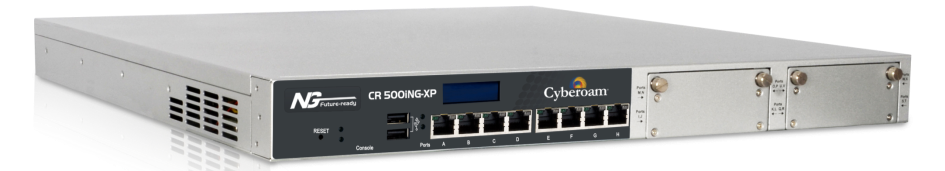 Fixed Copper GbE Ports
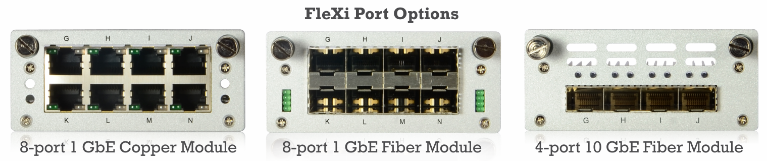 Combination of Fixed Ports and Flexible Ports
Flexibility to choose Copper, Fiber 1GbE / 10GbE modules
Modules can be purchased individually as per need
Cyberoam features assure Security, Connectivity, Productivity
Organizations cannot afford to compromise on any of these.
The right SCP balance is essential!
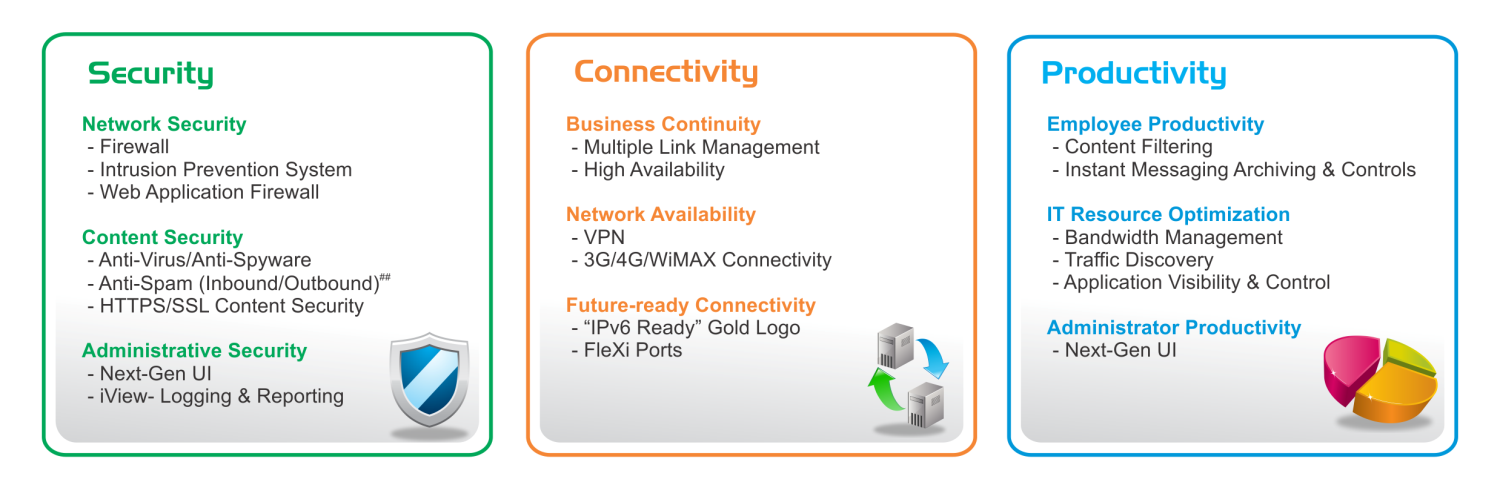 Customer Support System
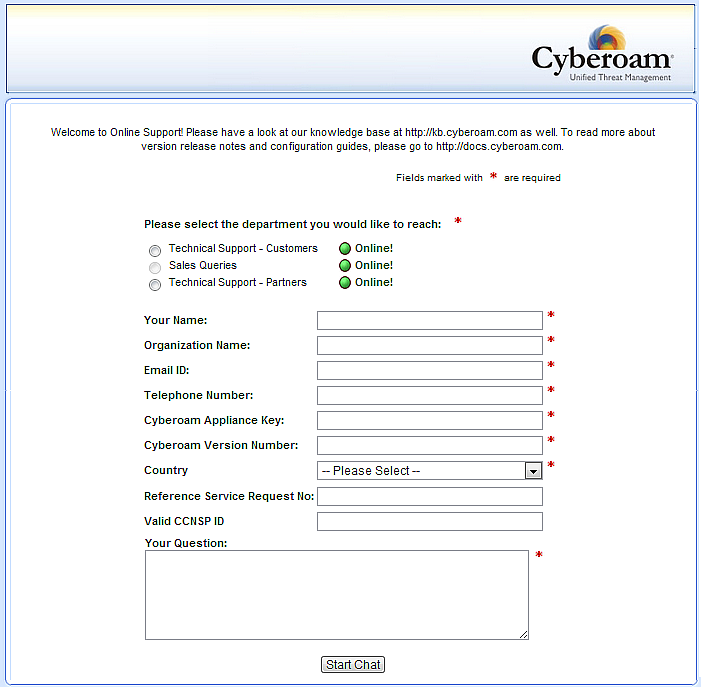 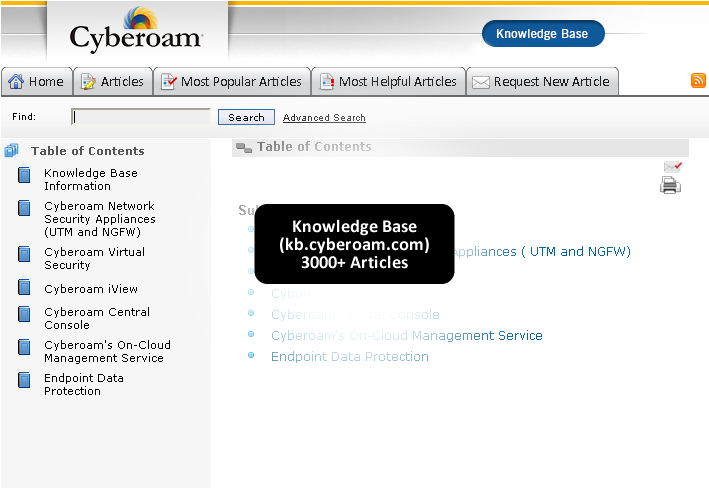 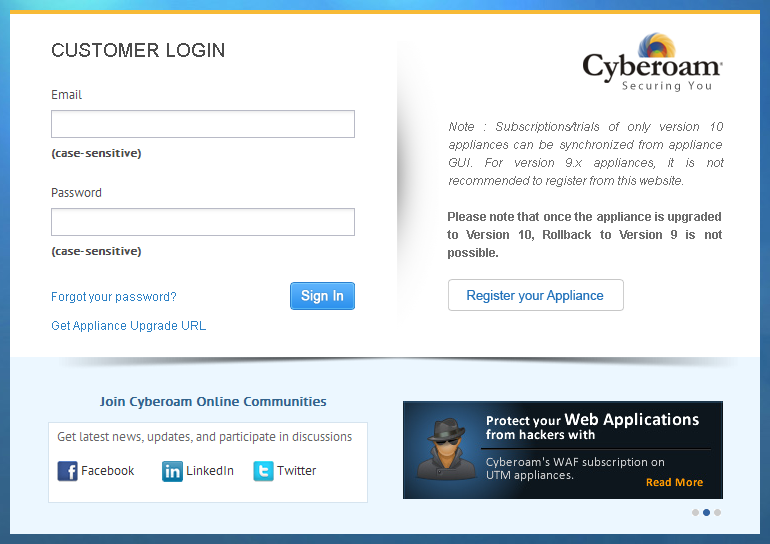 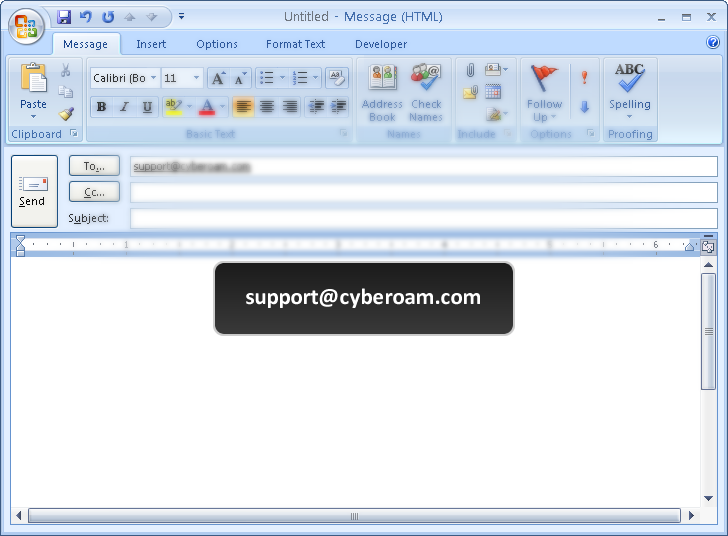 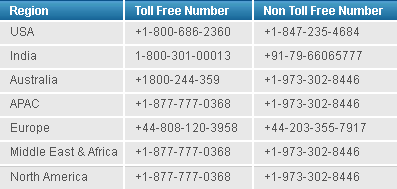 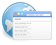 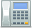 Support available across all time zones

Global Support Excellence - ITIL compliance (ISO 20000)
Web 
Support
Phone 
Support
Knowledge 
base
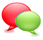 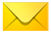 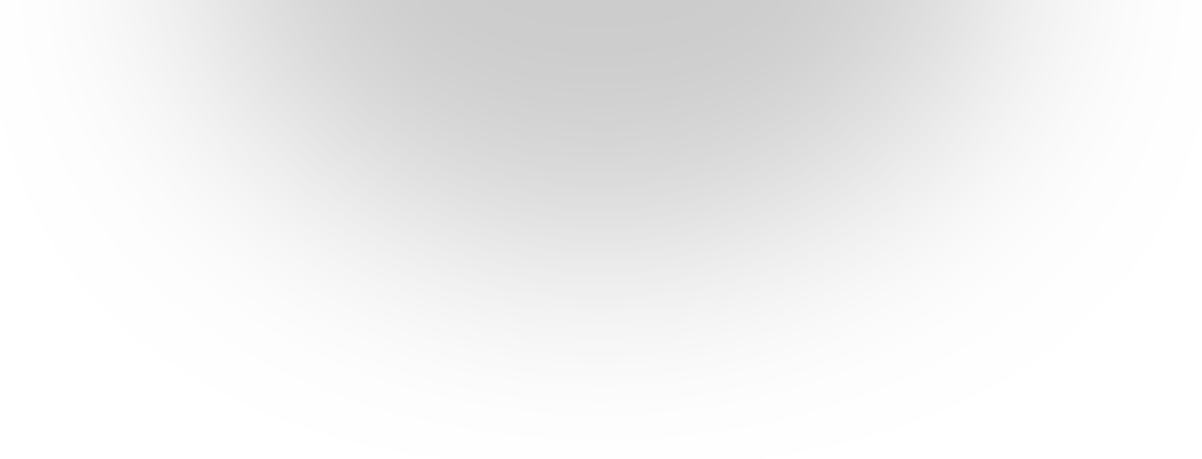 Chat 
Support
Email 
Support
Appliance Registration and Upgrade
Subscribe security features
Create support tickets
Request RMA
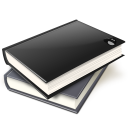 Partner Support System
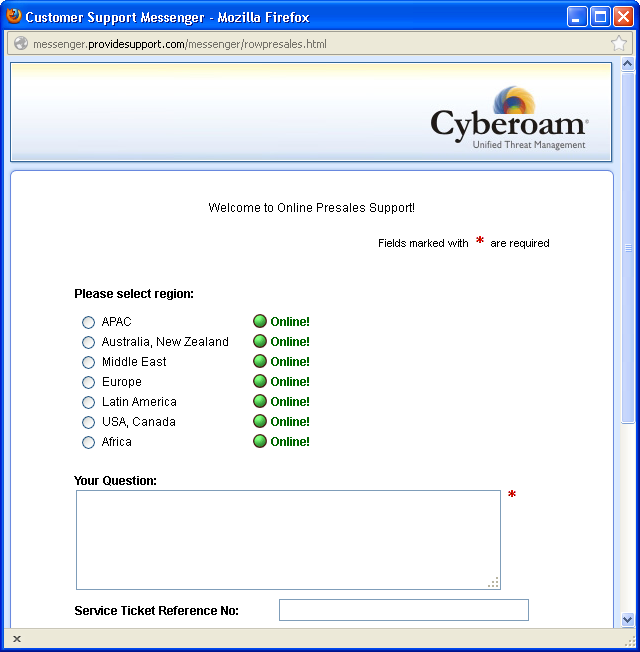 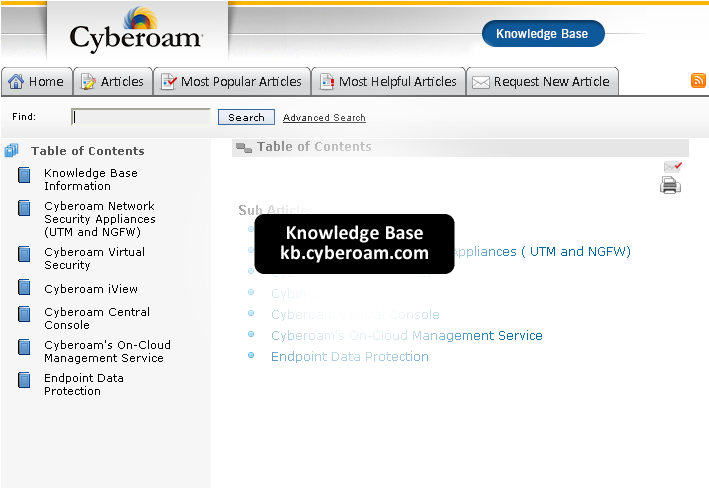 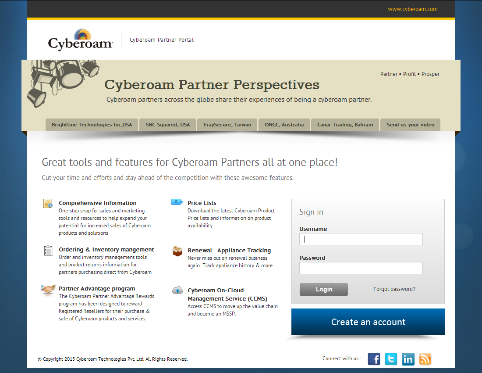 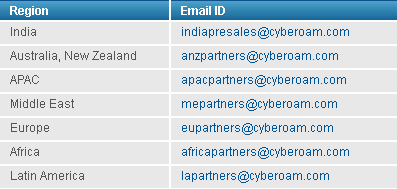 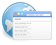 Web 
Support
Knowledge 
base
Region specific dedicated Technical Account Managers (TAM)
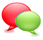 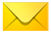 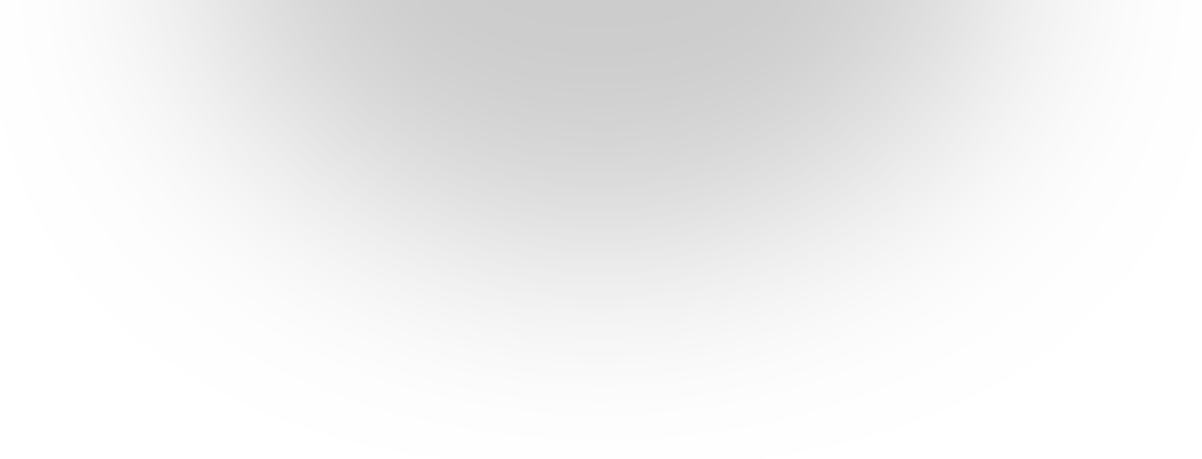 Chat 
Support
Email 
Support
Ordering & Inventory management
Sales & Marketing tools & resources
Presales Support
Track Appliance/Subscription
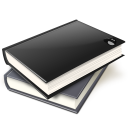 UTM for Small and Remote Offices
CR35wiNG, CR35iNG,
CR25wiNG, CR25iNG,
CR15wiNG, CR15iNG, CR10iNG
Cyberoam Network Security Appliance Product Range
Hardware appliances
UTM, Next Generation Firewall
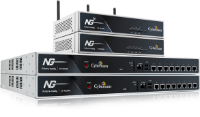 Virtual security appliances
UTM for Small and Medium Enterprises
CR300iNG-XP, CR200iNG-XP
CR300iNG, CR200iNG, 
CR100iNG, CR50iNG
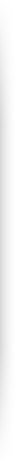 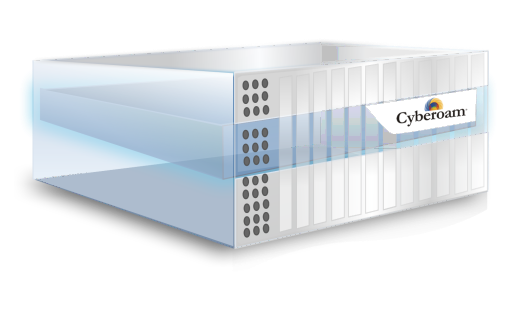 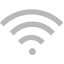 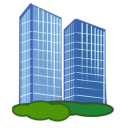 NGFW for Large Enterprises
CR2500iNG-XP
CR1500iNG-XP, CR1000iNG-XP
CR750iNG-XP,  CR500iNG-XP
CRiV-1C, CRiV-2C, CRiV-4C, CRiV-8C, CRiV-12C
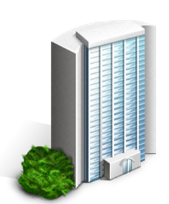 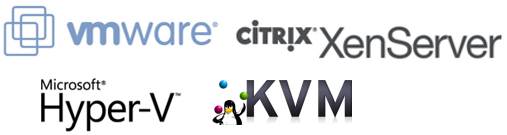 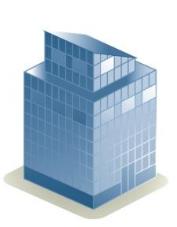 Centralized Management & Monitoring
Cyberoam Central Console (CCC) 
Centralized security management & monitoring of Cyberoam network security devices
Manage up to 5 CR security appliances for FREE using CCC virtual appliances
Cloud CCC (CCMS – Cyberoam’s on-Cloud Management Service) available to partners for FREE
Cyberoam iView (Centralized logging & reporting)
Log & reports activities from 
Multiple Cyberoam UTM /NGFW devices
Other devices/vendors : Endpoint Systems, other Firewalls, Routers and more
Open Source Software available for FREE
1200+ reports facilitate Log Management, Security, Compliance and Forensics
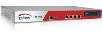 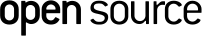 Available as
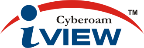 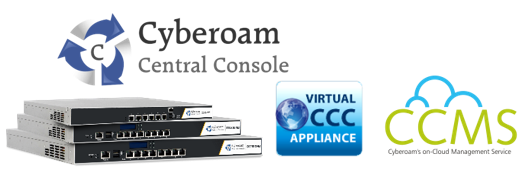 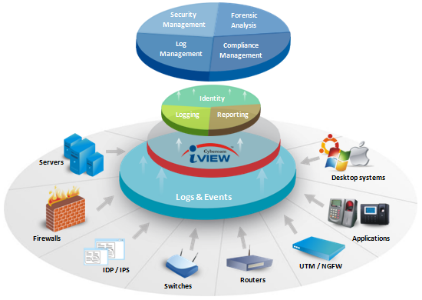 Available as Hardware,  Virtual & Cloud forms
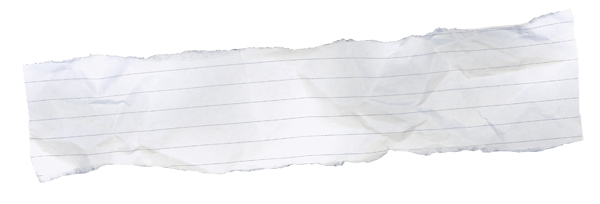 Cyberoam Threat Research Labs (CTRL)
Cyberoam threat research labs observes cyber criminals targeting skype to spread malware threats
Cyberoam, the leading global network security appliances company, today announced its Threat Research Labs has identified a new variant of the well-known "Dorkbot" worm.  Perpetrators behind this worm attack are using Skype, one of the most popular internet communication platforms, as the carrier to distribute the worm to target systems / PCs running over Windows operating system. Cyberoam Threat Research Labs (CTRL) unearthed this new variant while studying two zero-day sample files that were sent through Skype, comprising of an .exe and a .zip file. Consisting of a pool of dedicated network security experts and researchers, Cyberoam Threat Research Labs conducts vulnerability analysis on the outbreak of various network and application threats on regular basis.
In-house security capabilities for IPS, Application Control, Web & Content Filtering
Identify emerging threats and zero-day vulnerabilities
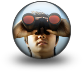 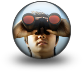 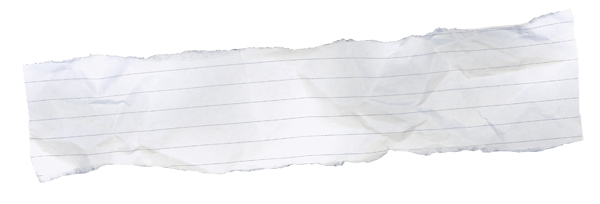 Post vulnerabilities to global bodies
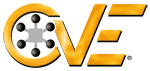 Cyberoam finds Flaw in Facebook Authorization Likely to Trigger Malicious Attacks
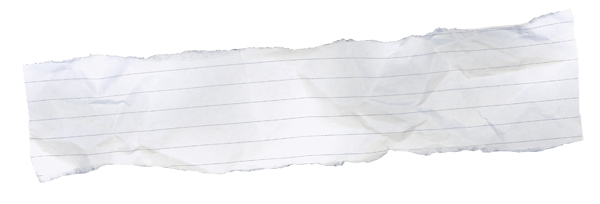 New malware sample with BitCoin Mining attributes found!
It seems Cyber criminals have not got enough with the BitCoin mining malware. A new sample of malware [MD5: fac01db6348df89757c8c5172538bbed] has been found by Cyberoam Threat Research Lab (CTRL). As per the initial analysis, it has been found to be involved in BitCoin mining activities. - See more at: http://www.cyberoam.com/blog/new-malware-sample-with-bitcoin-mining-attributes-found/#sthash.oOozYkQ1.dpuf
Product Certifications
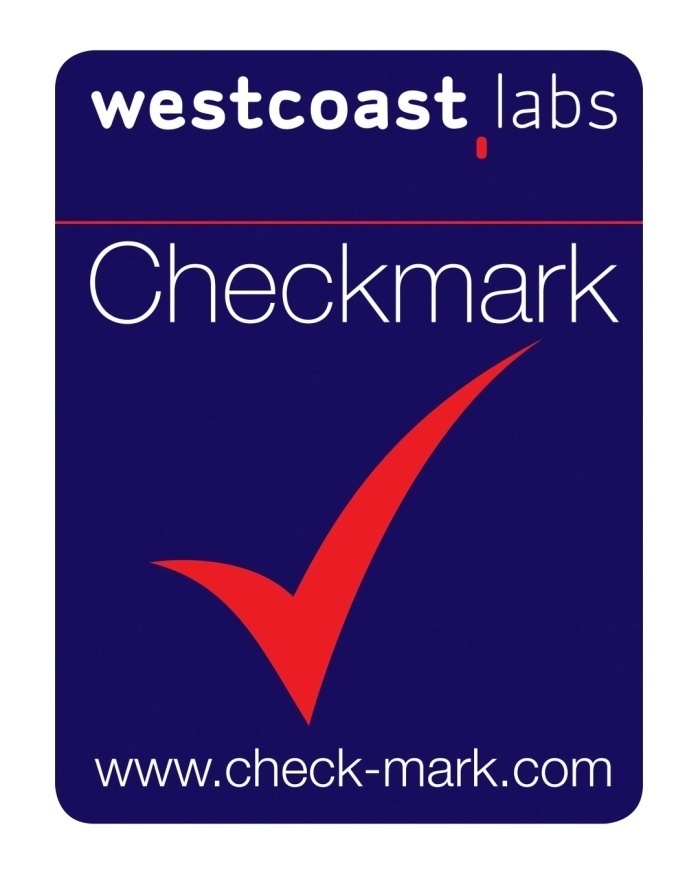 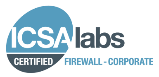 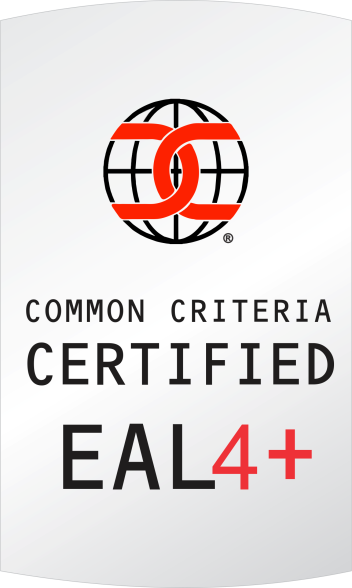 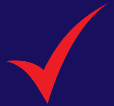 ICSA Certified Firewall
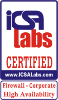 UTM Level 5: 
Cyberoam holds a unique & complete UTM certification
ICSA Certified 
High-Availability
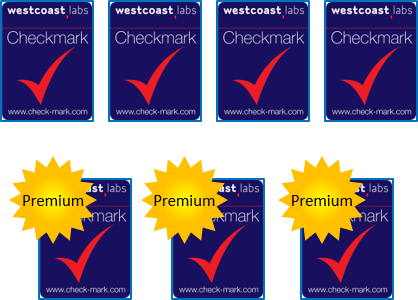 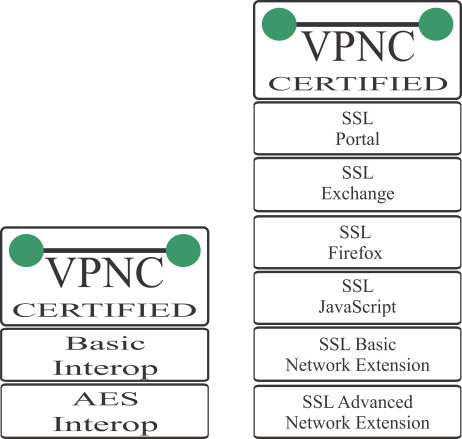 Firewall
VPN
Anti-Virus
Anti-Spyware
VPNC Certified for Basic VPN & AES Interoperability
Anti-Spam
URL Filtering
IPS/IDP
Recognized as ‘Visionary’ in the Gartner UTM MQ
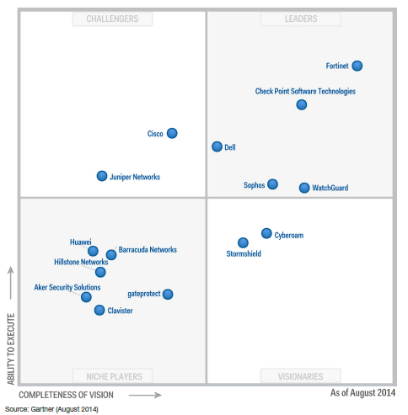 2014Magic Quadrant for Unified Threat Management
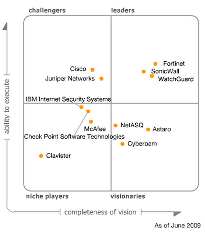 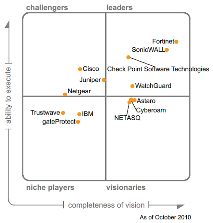 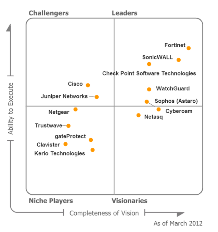 2009
2010
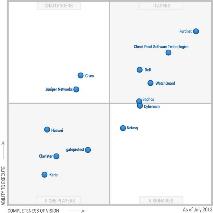 2012
2013
Cyberoam - A complete Security solution provider
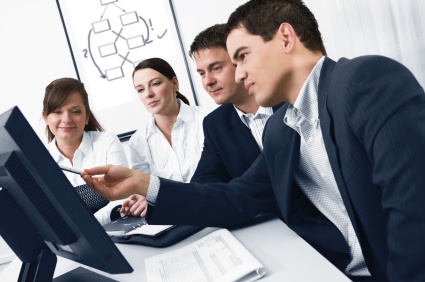 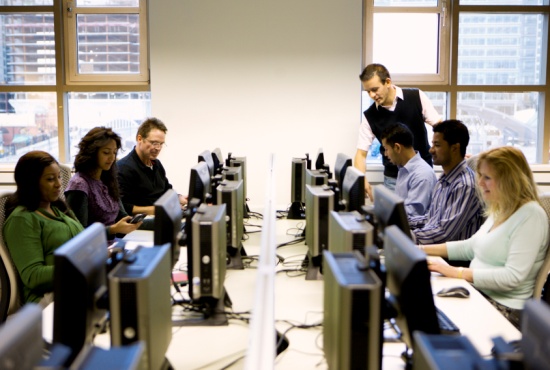 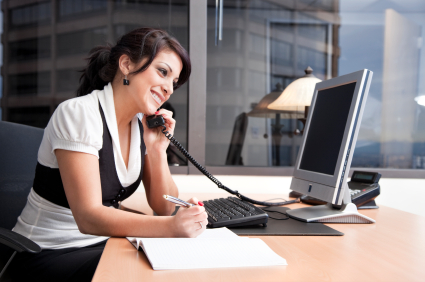 Pre-sales support
Enterprise Security planning services
Migration assistance for implementation
Training & Certification
Equip IT Managers and security engineers to proficiently manage organization’s security
Post-sales support
World’s only network security vendor to have ISO 20000 certified (ITIL Compliance) Global Support
Multi-mode support through chat, phone, email
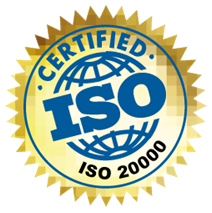 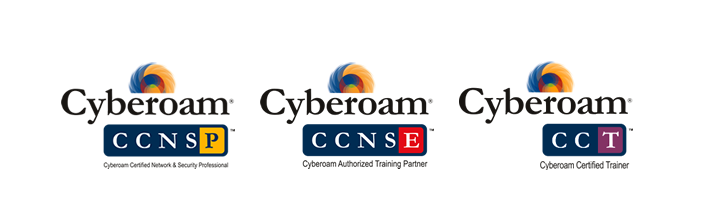 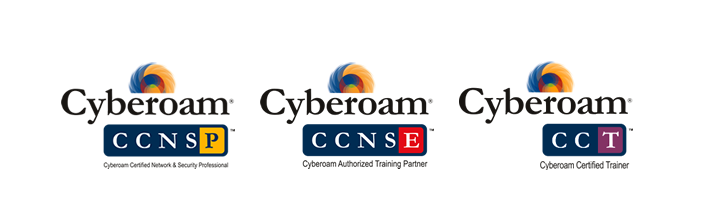 Clientele Worldwide
BFSI
Manufacturing
Government
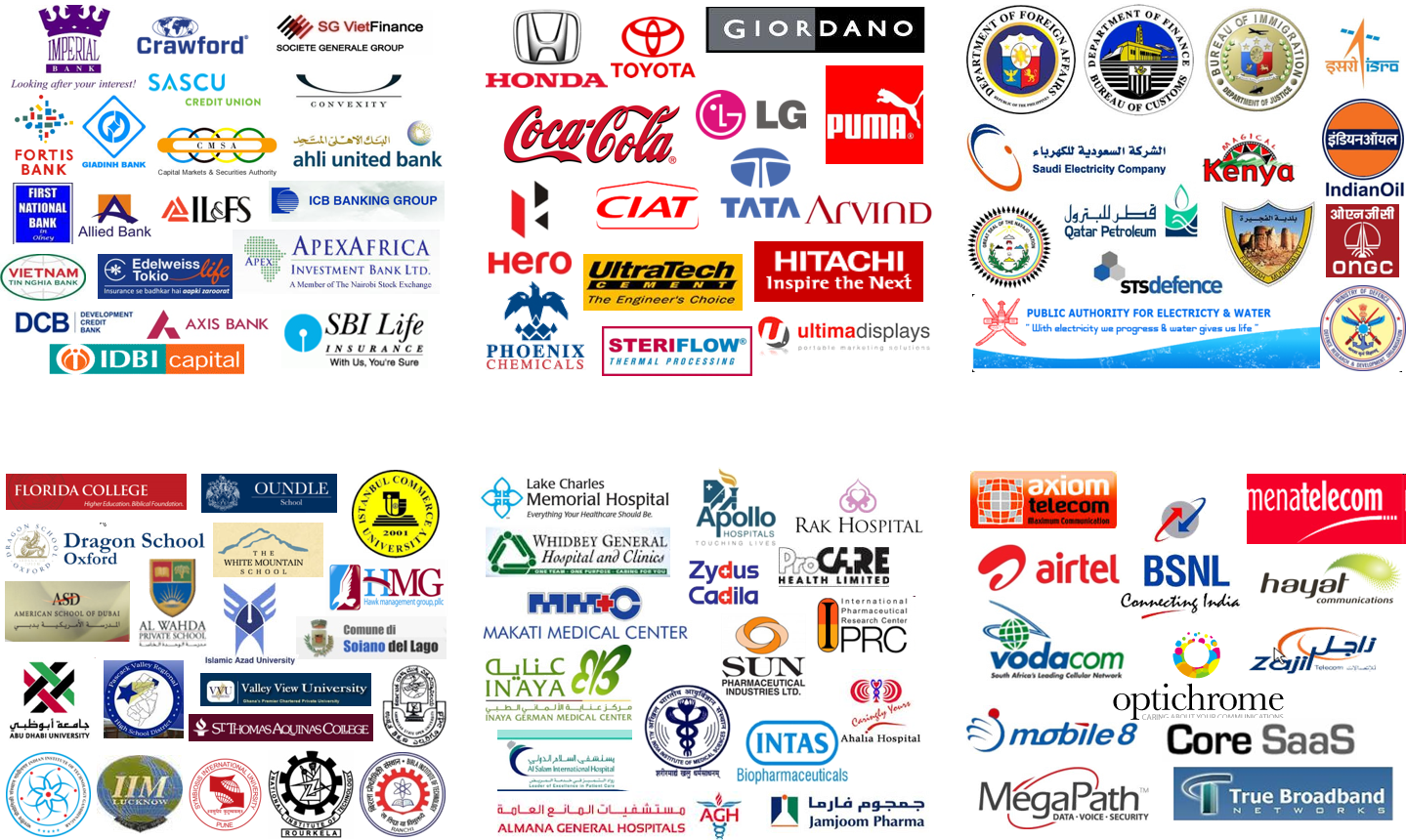 Telecom & ISP
Education
Pharma & Healthcare
Clientele Worldwide
Hotels
Retail & Services
IT/BPO & Media
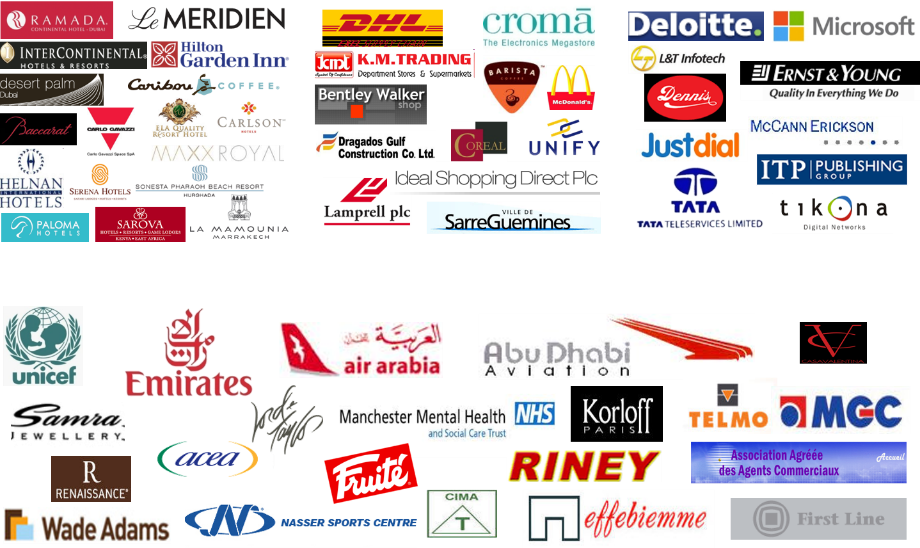 Others
Cyberoam Live Demo
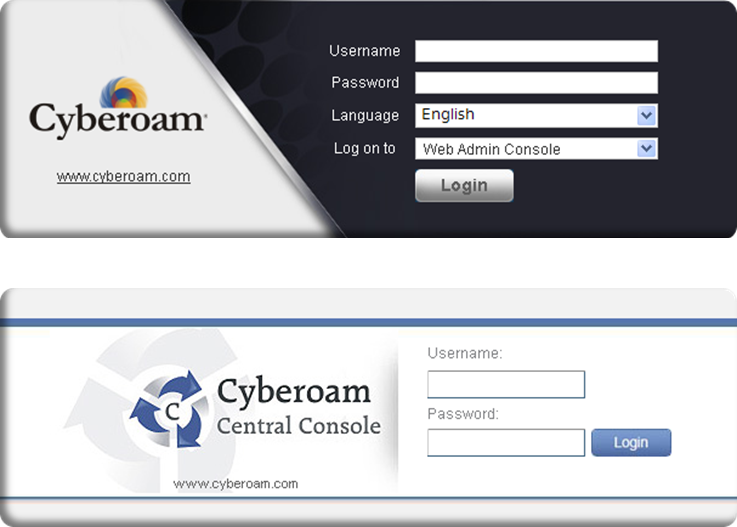 Link: 
http://demo.cyberoam.com

Credentials: 
guest /guest
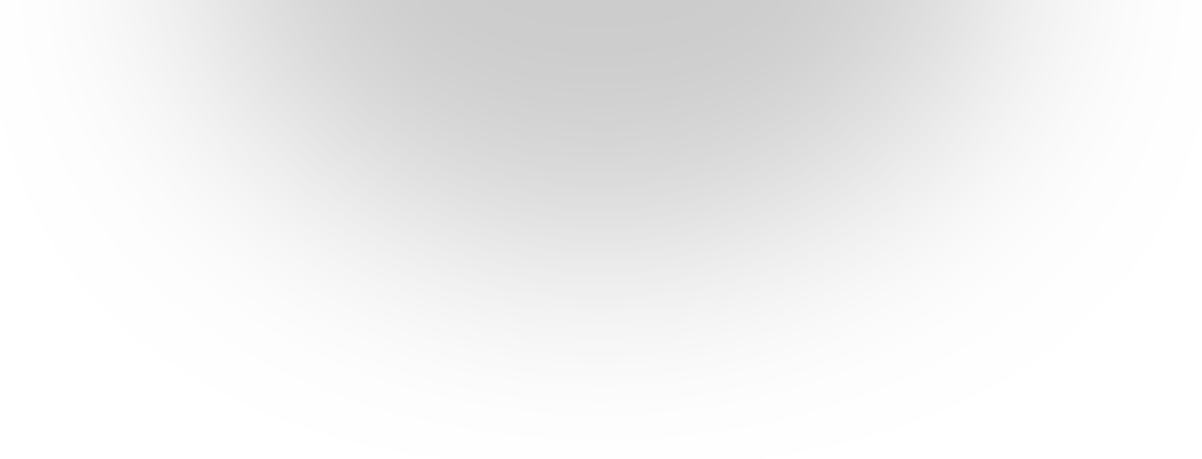 Get a 30 day FREE Evaluation of Cyberoam Virtual appliance
Thank you

Call us on +91 120 6498887 or Email: sales@itmonteur.net